A ATM551: Fundamentals of Earth’s Climate, Lecture #5Global Energy Balance andGreenhouse Effect
Reading Materials: 

Chapter 2 of Hartmann GPC
Or
Chapter 3 of the AMS Textbook + 
Section 2.1 of the UCL Online textbook
1
Key points of Last Lecture
On Geological Time Scales:  Controls on CO2 and T
    - Global T and CO2 levels have changed greatly. They often are related but not always correlated.  (CO2 levels have generally decreased). 
     - CO2 is released to the air through volcanoes and removed by weathering of rocks and chemical reactions in the oceans, plus biological processes (rapid drawdown 350ma ago by plants).
     - Changes in solar radiation, CO2 levels, and ice cover are the major factors behind large climate cycles in Earth’s history.  
 
For the last 500,000  years: ice age, glacial-interglacial cycles
    - Earth climate has changed greatly, dominated by 100,000yr glacial-
	 interglacial cycles. 
    - The eccentricity, obliquity and axial precession of Earth’s movements induce  changes in solar radiation (and its seasonality) received by Earth on time scales  of 100ka, 41ka, and 26ka (the Milankitch cycles).
   - The Earth has been on a global warming trend since the LGM (26-18k.a.BP), with the last 11,500 years (Holocene) being relatively stable and warm. 
    - The current climate is warmer than any time in the past 2000 years.
2
Outline
Radiation: some basics

Solar Radiation: solar zenith angle, insolation at TOA

Terrestrial Radiation: Earth’s emission temperature and effective emission altitude, emissivity, atmospheric absorption

Greenhouse Effect: Natural vs. Anthropogenic, magnitudes

Global Energy Fluxes: at TOA, surface and for the Atmosphere

Poleward Energy Transport: by the atmosphere and oceans

Atmospheric Energy Balance: latent heating, radiative transfer
3
Review of Radiation
Electromagnetic waves can interact with matter in the following ways

Radiation is emitted by all matter, depending on temperature and “emissivity” of the material

Radiation can be absorbed by a material, with its energy going into changing the material’s temperature

Radiation can be transmitted through a medium without loss of amplitude

Radiation can be reflected or scattered, bouncing off in a different direction
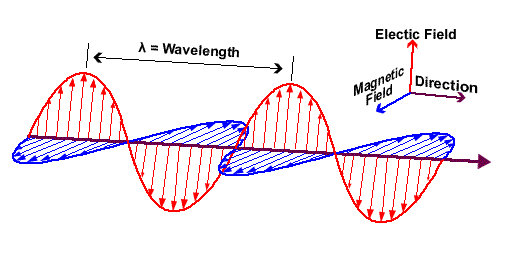 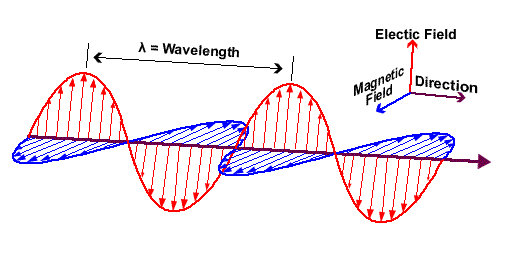 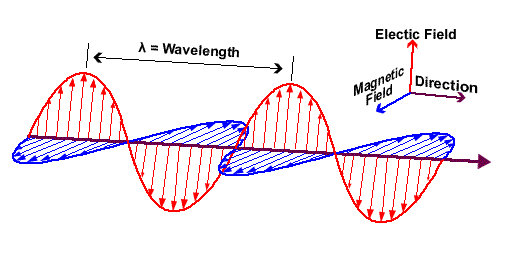 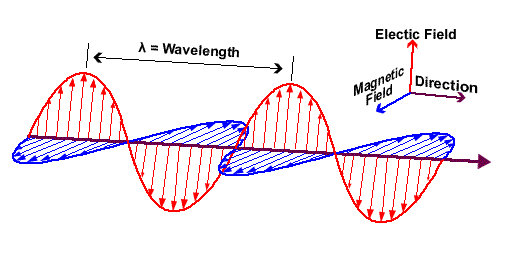 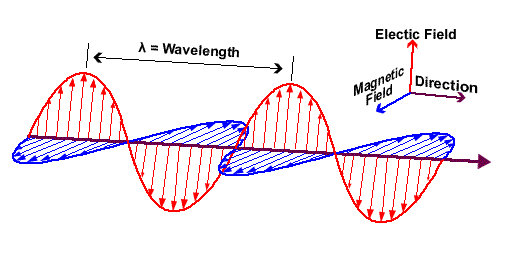 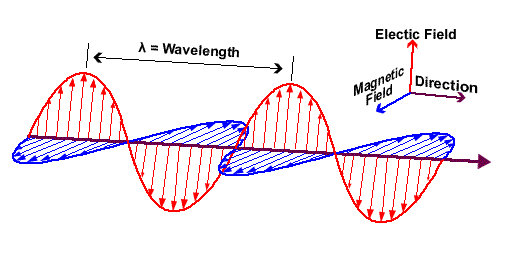 Review of radiation
All objects warmer than 0 Kelvin emit radiation, depending on their temperature
shortwave
longwave
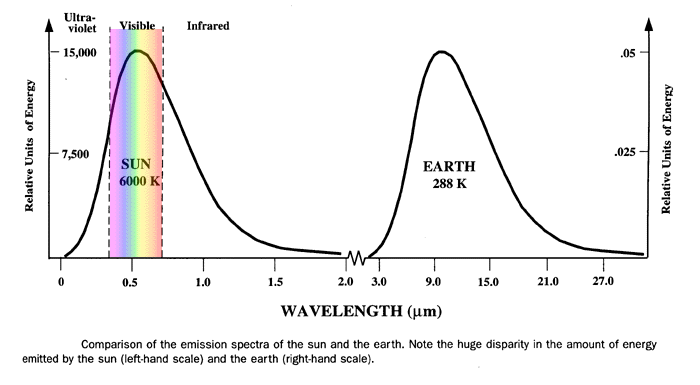 http://atoc.colorado.edu/wxlab/radiation/background.html
Blackbody radiation
A blackbody is an idealization: a substance that emits radiation in all direction at the maximum rate (for its temperature) and absorbs all incoming radiation

For a blackbody, “spectral flux” :
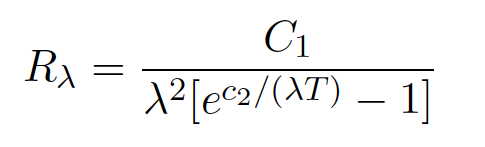 shortwave
longwave
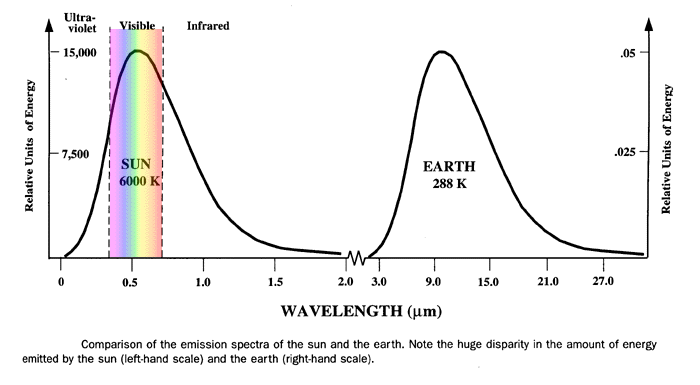 T in Kelvin
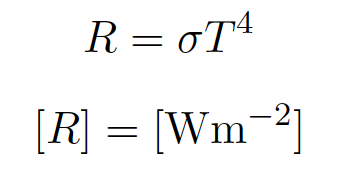 For a blackbody, total flux (all wavelengths): 
     Stephan-Boltzman Law

      σ = 5.67x10-8 W m-2 K-4
“Gray body” radiation
Real substances do not emit and absorb perfectly like a blackbody.

 As a result they are sometimes called “gray”

Departure from blackbody behavior is characterized by:
Emissivity (ελ): actual emitted radiation / blackbody emitted 					 radiation with the same temperature
Absorptivity :   absorbed radiation / incoming radiation
Reflectivity (αλ): reflected radiation / incoming radiation
Transmissivity:   transmitted radiation / incoming radiation
These depend on the properties of the material 

Absorptivity = emissivity  surface emissivity ε = (1- α) when transmission=0
For surface radiation balance we will use
Surface emissivity (ε) : ελ integrated over all thermal wavelengths
Surface albedo (α) : αλ integrated over all solar wavelengths
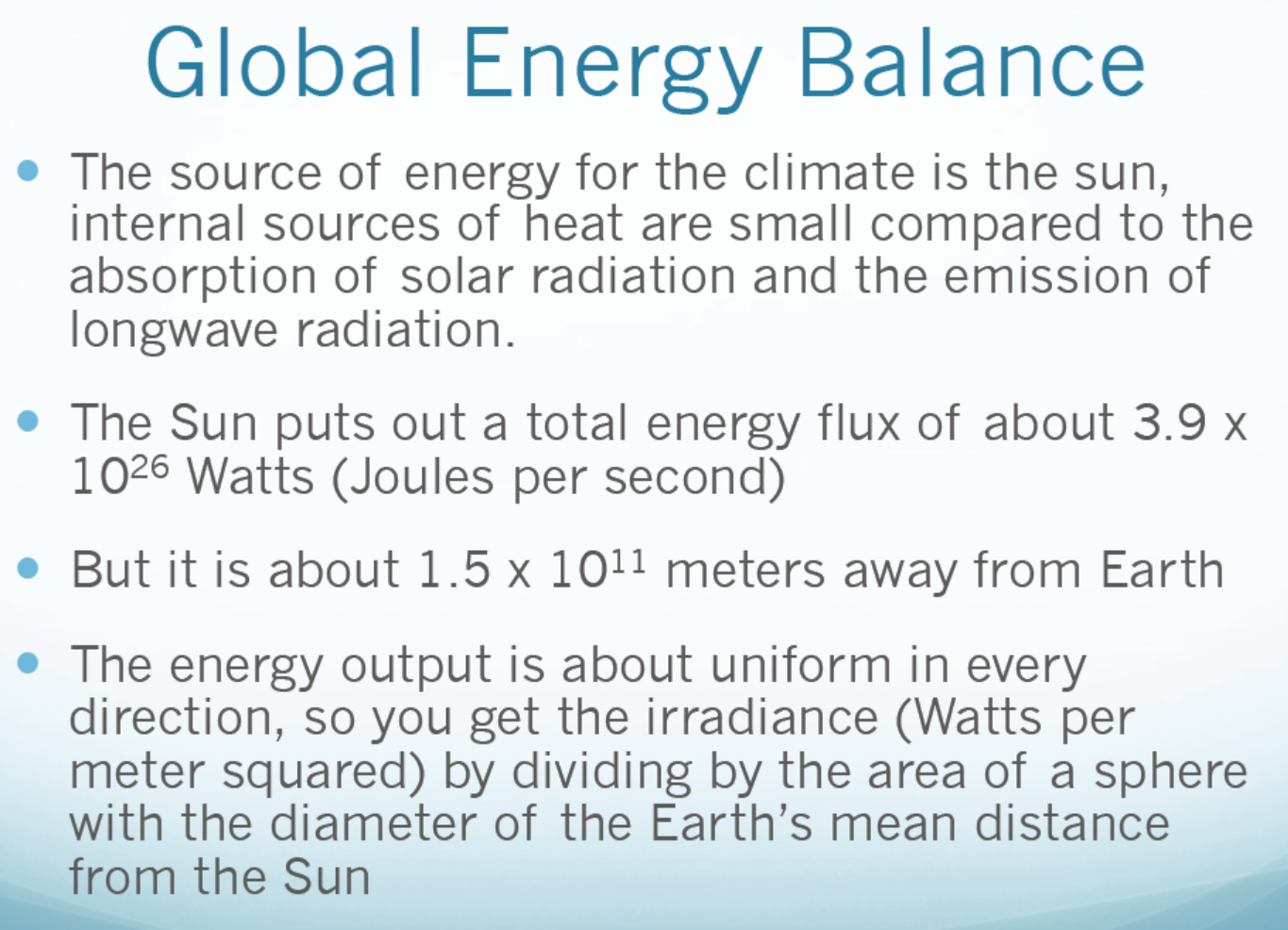 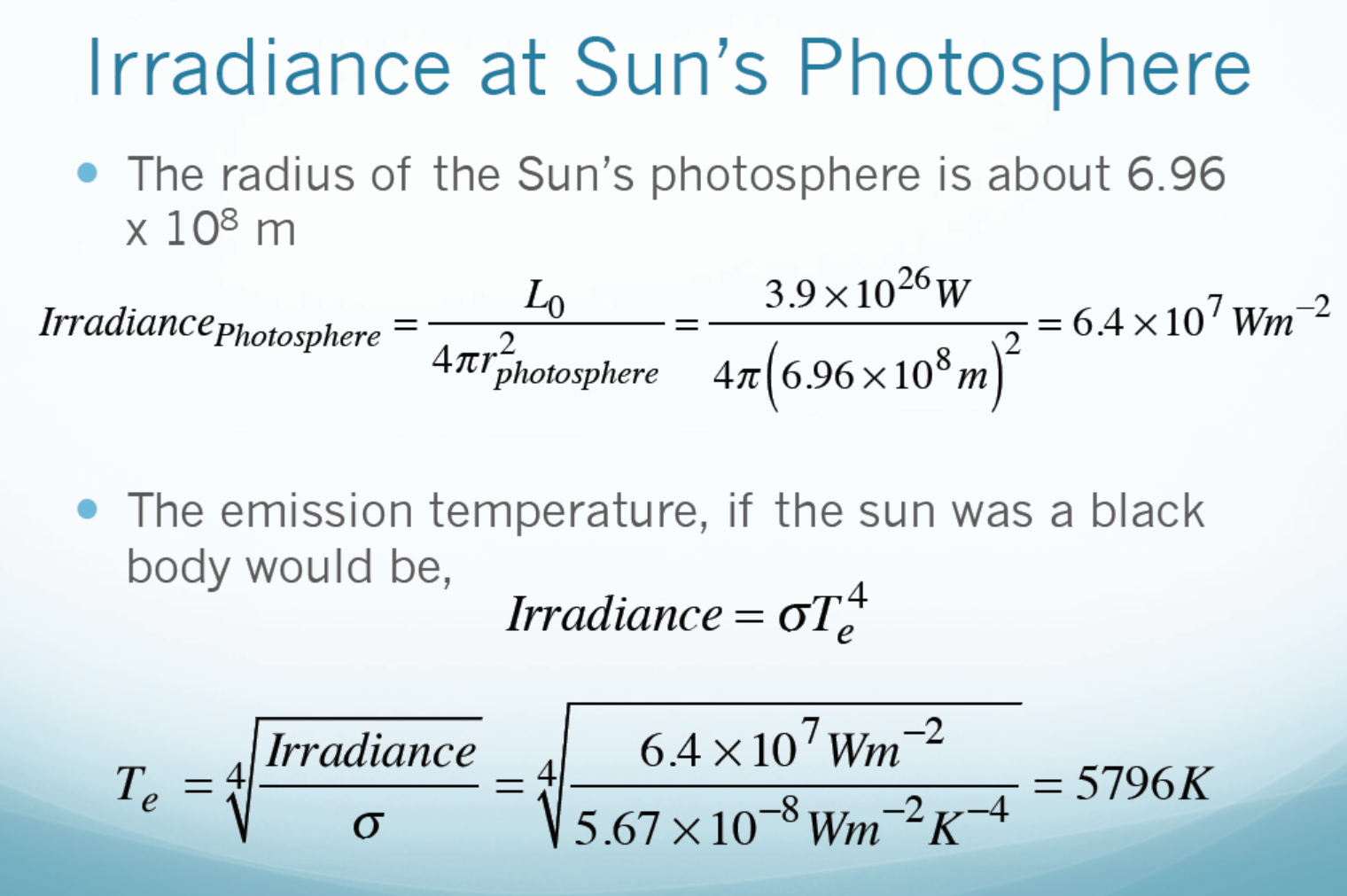 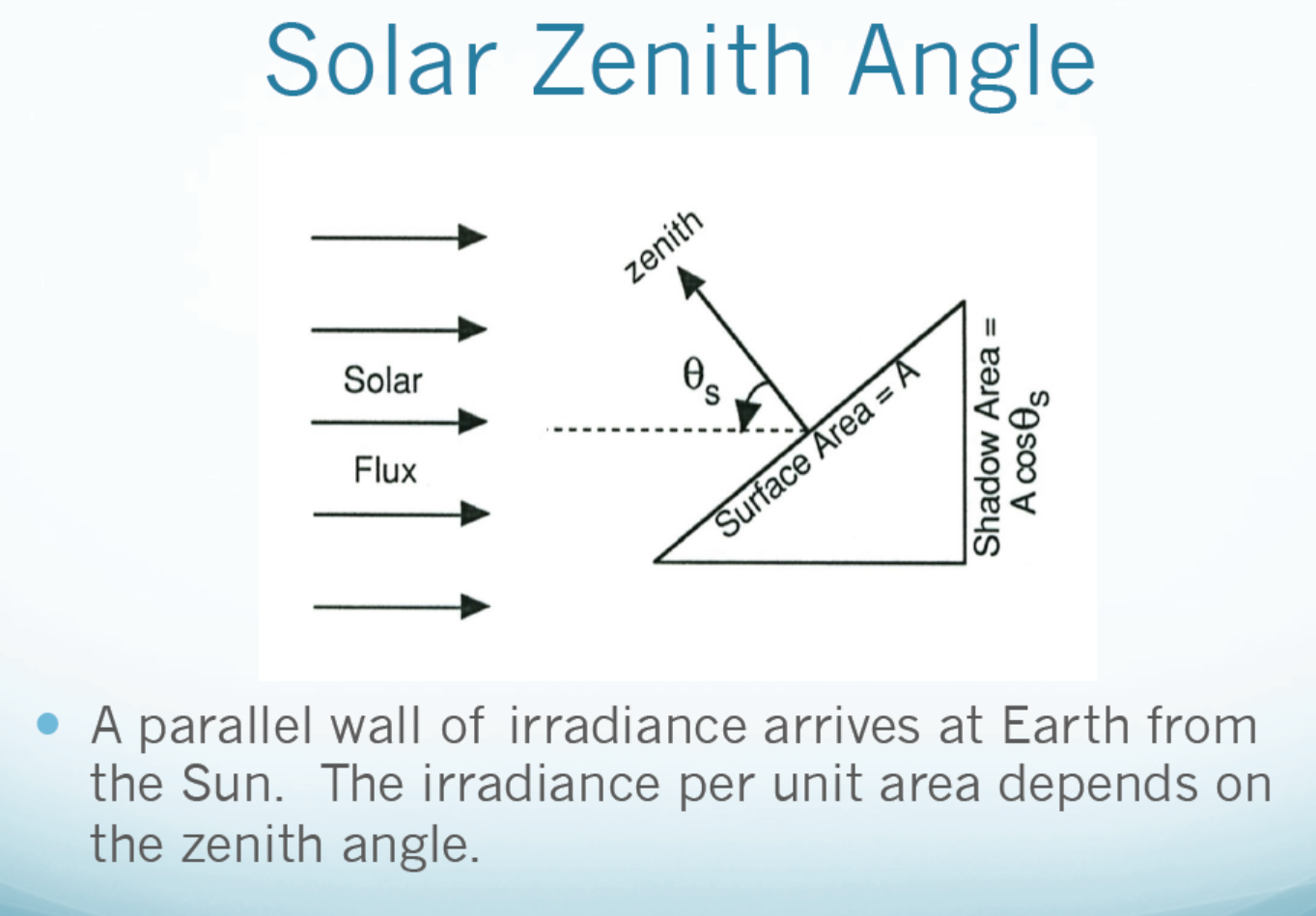 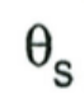 See section 2.7 of Hartmann GPC
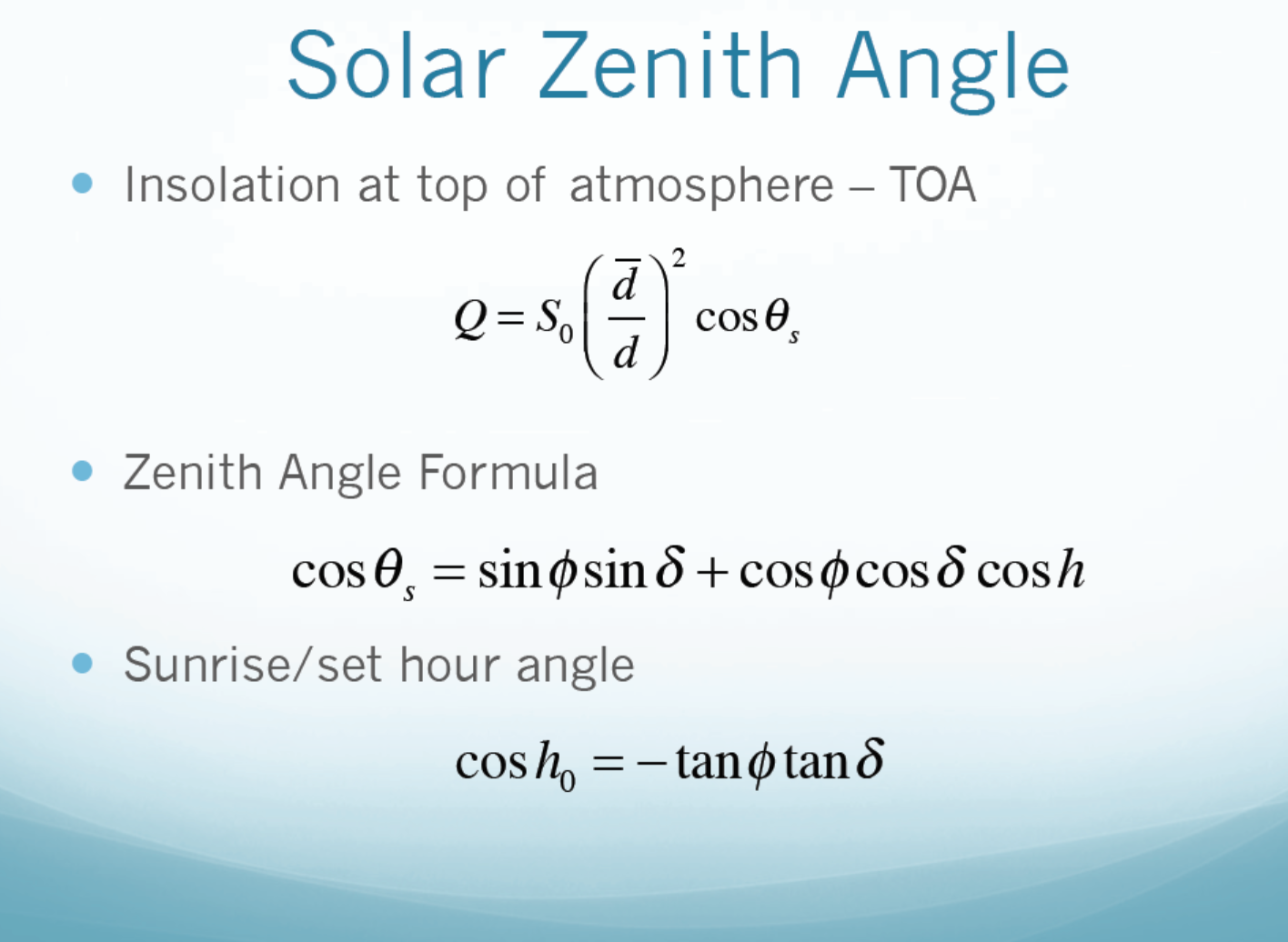 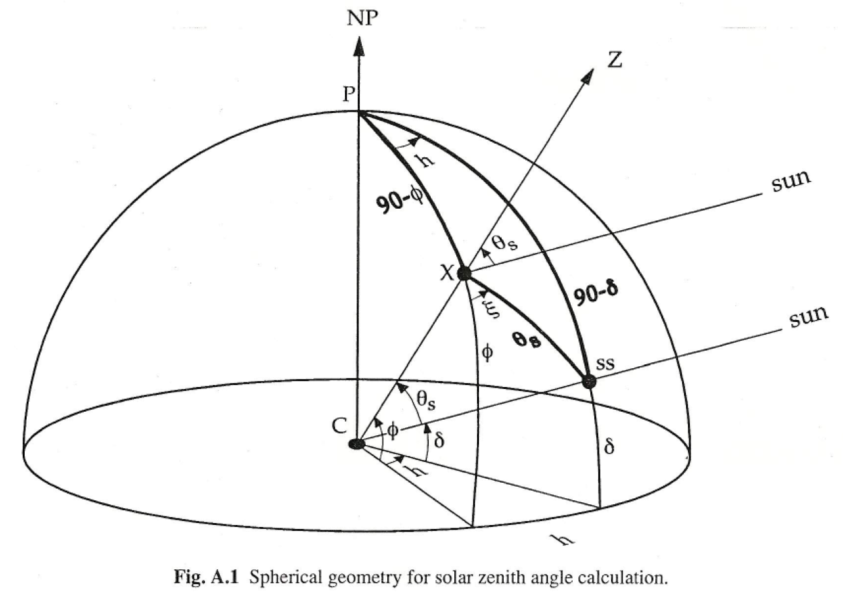  = latitude,  = solar declination, h= hour angle
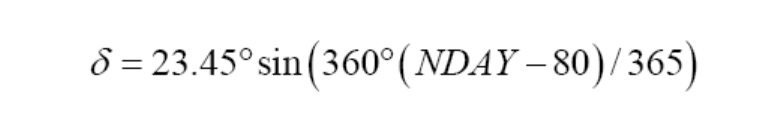 , where NDAY= day of the year, 1 for Jan. 1
Hour angle: Each hr from noon local solar time is 15o
[Speaker Notes: d = actual distance from the Sun, d_overBar = the mean distance for which the flux density So is measured.  = latitude,  = solar declination, h= hour angle = (12 - local solar time in hours)/24*360degree, ss=subsolar point (the point the Sun is right above your head).  Solar declination =23.5o at summer solstice and -23.5o at winter solstice. See Appendix A of Hartmann book for how to estimate  for each day of the year.]
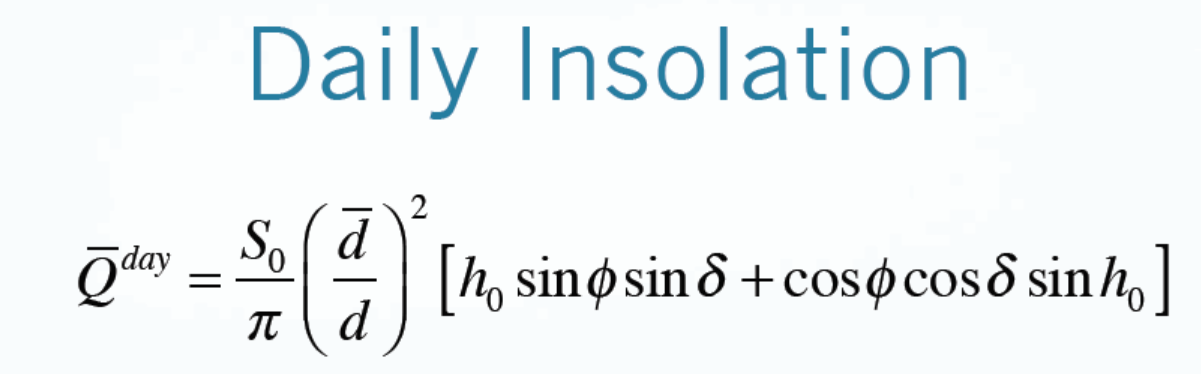 at TOA in W m-2
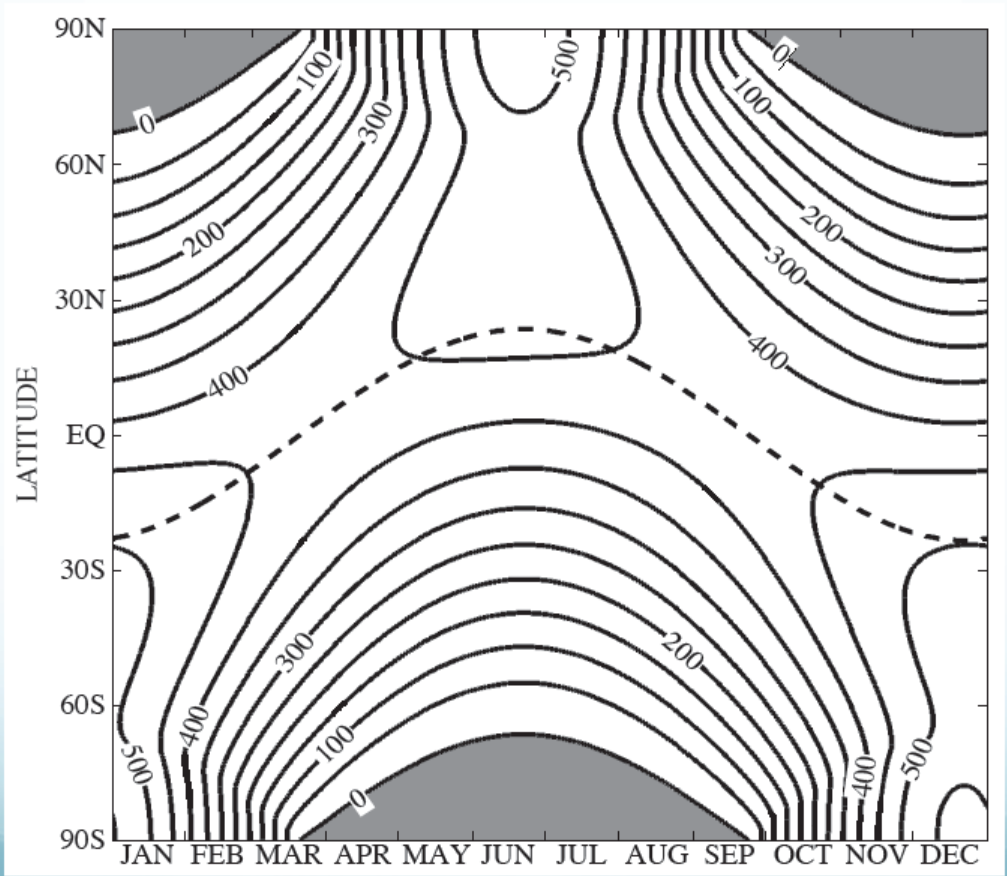 400
h0 is the sunrise and sunset hour angle: cos(h0)=-tan tan, where  is latitude, and  is the declination angle:  =  - s (zenith angle)
d is the distance from the Sun. d_overbar = the mean distance from the Sun for which the flux density So is measured.
[Speaker Notes: Dashed line = subsolar point at noon (i.e. the Sun is directly over head at noon). h0 is the sunrise and sunset hour angle: cos(h0)=-tan tan, where   is the latitude, and  is the declination angle:  =  - s (zenith angle)

d = actual distance from the Sun, d_overBar = the mean distance for which the flux density So is measured.  = latitude,  = solar declination, h= hour angle = (12 - local solar time in hours)/24*360degree, ss=subsolar point (the point the Sun is right above your head).  Solar declination =23.5o at summer solstice and -23.5o at winter solstice. See Appendix A of Hartmann book for how to estimate  for each day of the year.]
Latitudinal Distribution of Daily Insolation
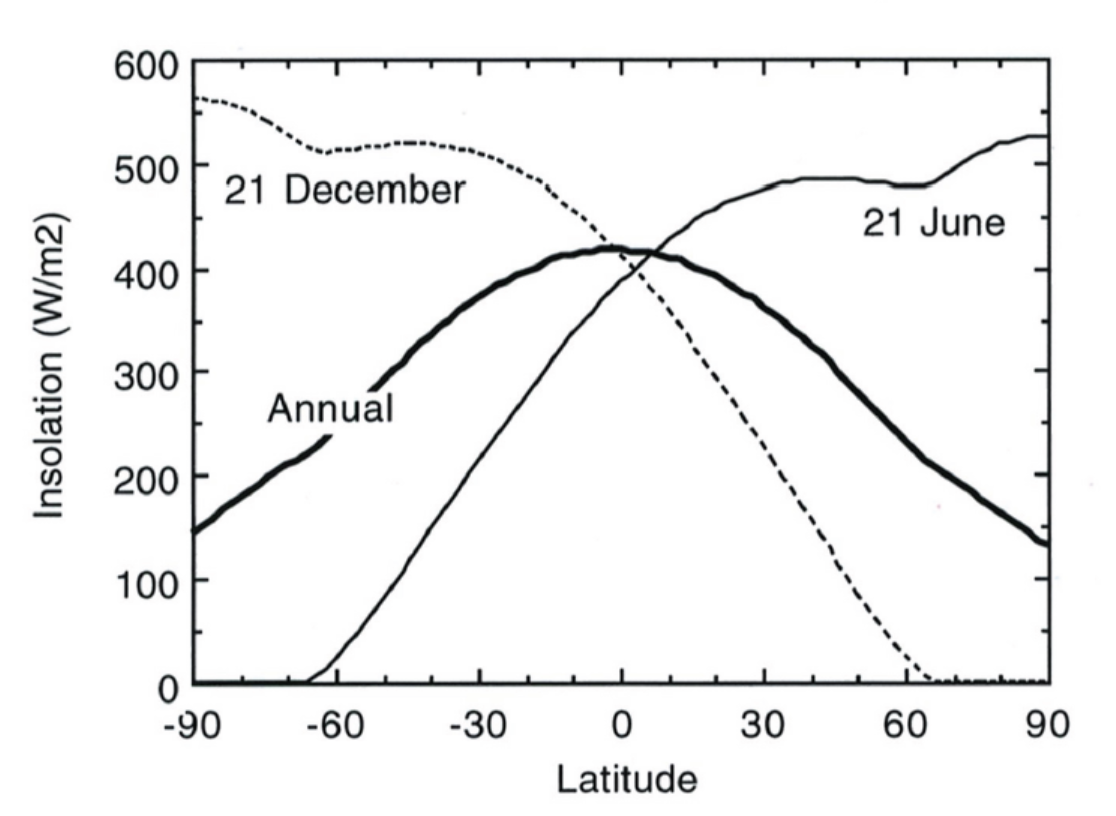 560
530
400
150
140
Seasonal Variations in Net Surface Solar Radiation
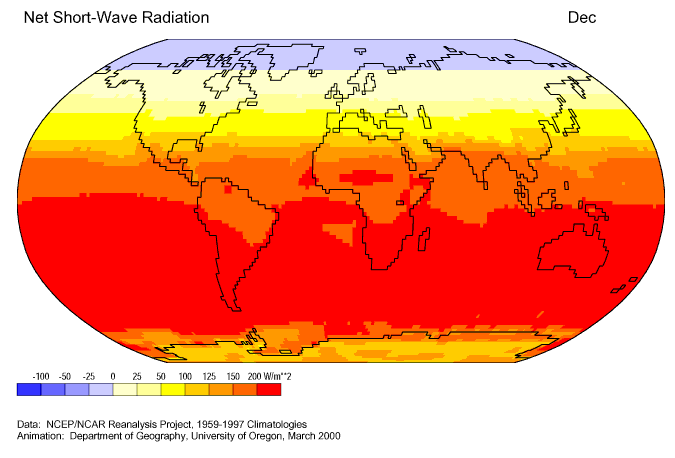 Earth’s Albedo
Solar radiation is reflected by clouds, aerosols and the surface.   
 Albedo  () = the ratio of reflected solar radiation to the incoming
	     solar radiation. High for ice/snow and clouds, low for water 
	     and vegetation. For the Earth as a whole,   0.30    the 
	     planetary albedo, which is primarily due to the reflection 
	    of clouds. Local albedo varies with land cover types and clouds.  

The atmosphere can absorb, reflect and transmit sunlight, but it cannot emit short-wave radiation! It can only emits infrared or long-wave radiation at its own temperature.
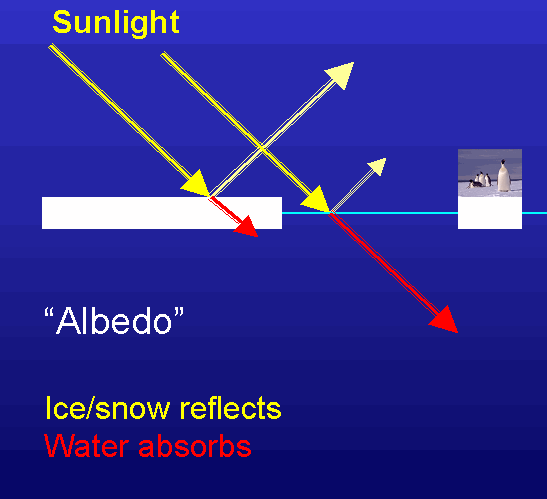 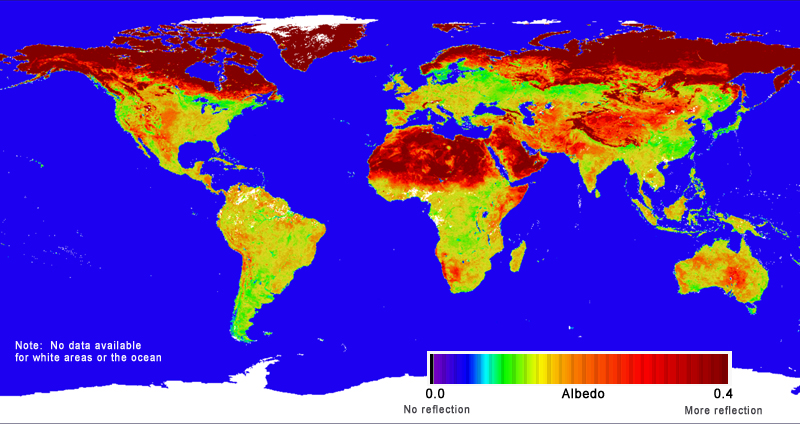 Surface Albedo
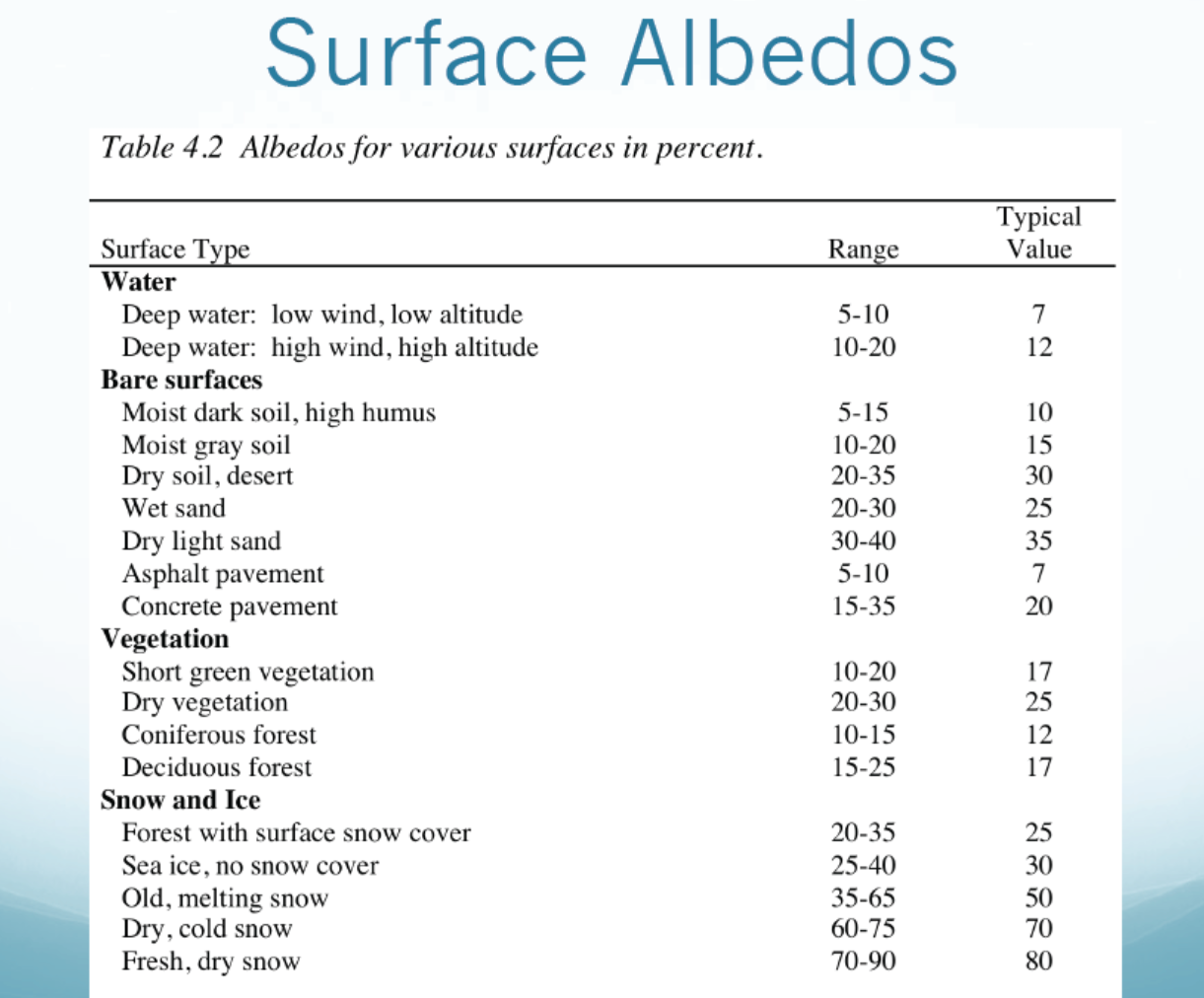 %
Cloud albedo:     10-90%, higher for low thick clouds
[Speaker Notes: Cloud albedo varies from less than 10% to more than 90% and depends on drop sizes, liquid water or ice content, thickness of the cloud, and the sun's zenith angle. The smaller the drops and the greater the liquid water content, the greater the cloud albedo, if all other factors are the same.
Low, thick clouds (such as stratocumulus) primarily reflect incoming solar radiation, causing it to have a high albedo, whereas high, thin clouds (such as Cirrus) tend to transmit it to the surface but then trap outgoing infrared radiation, causing it to have low albedo. It contributes to the greenhouse effect.]
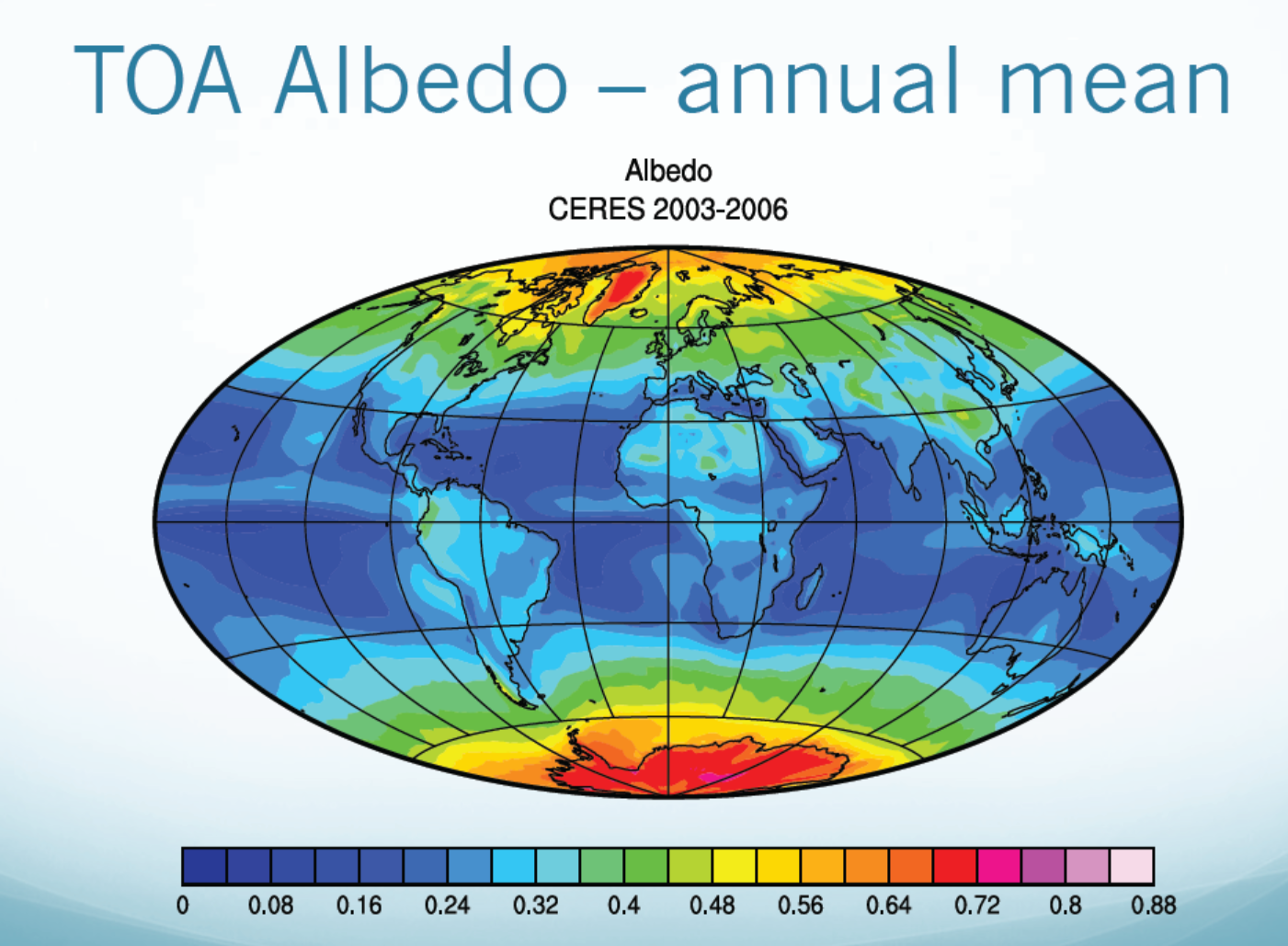 Main determining factors: 
Clouds and surface types
TOA
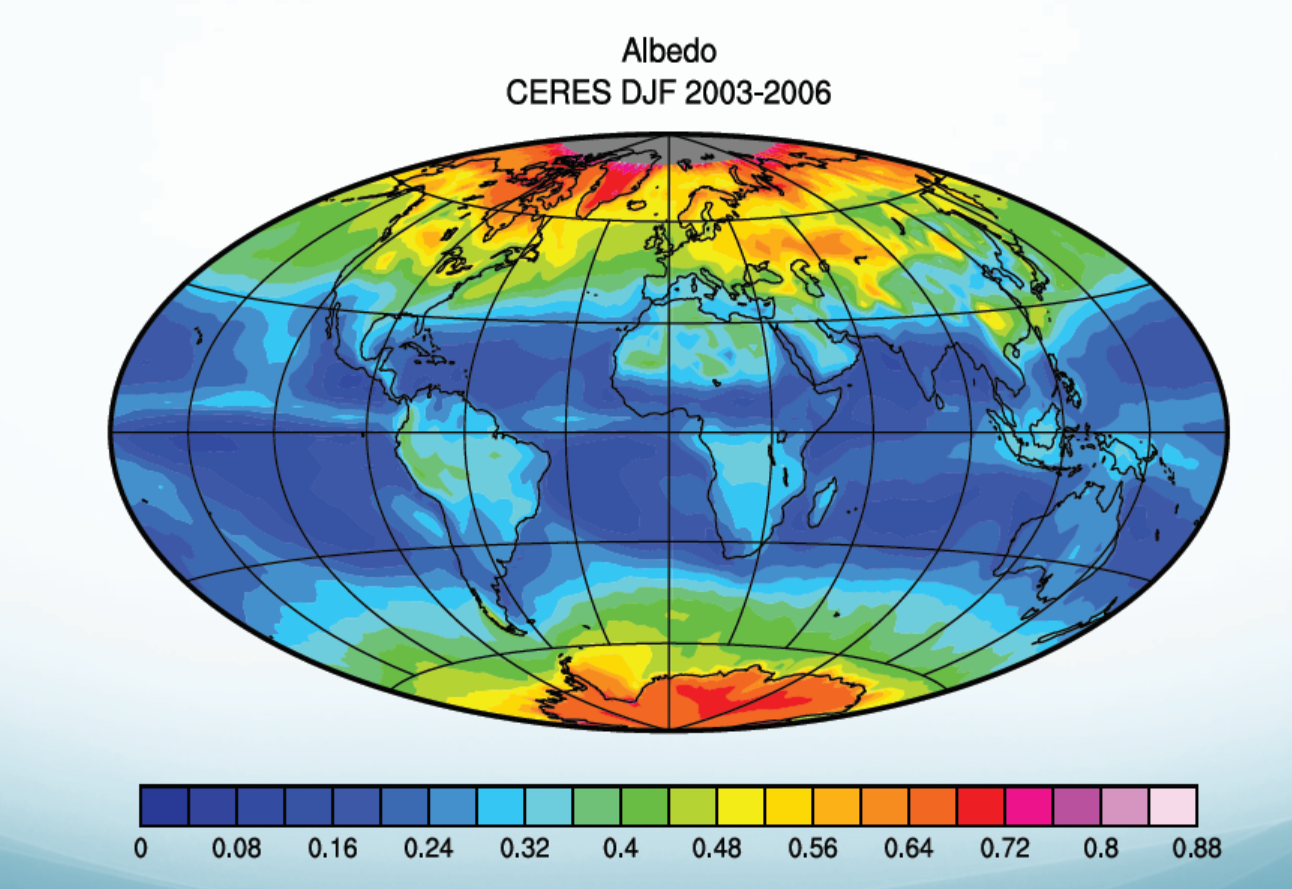 DJF
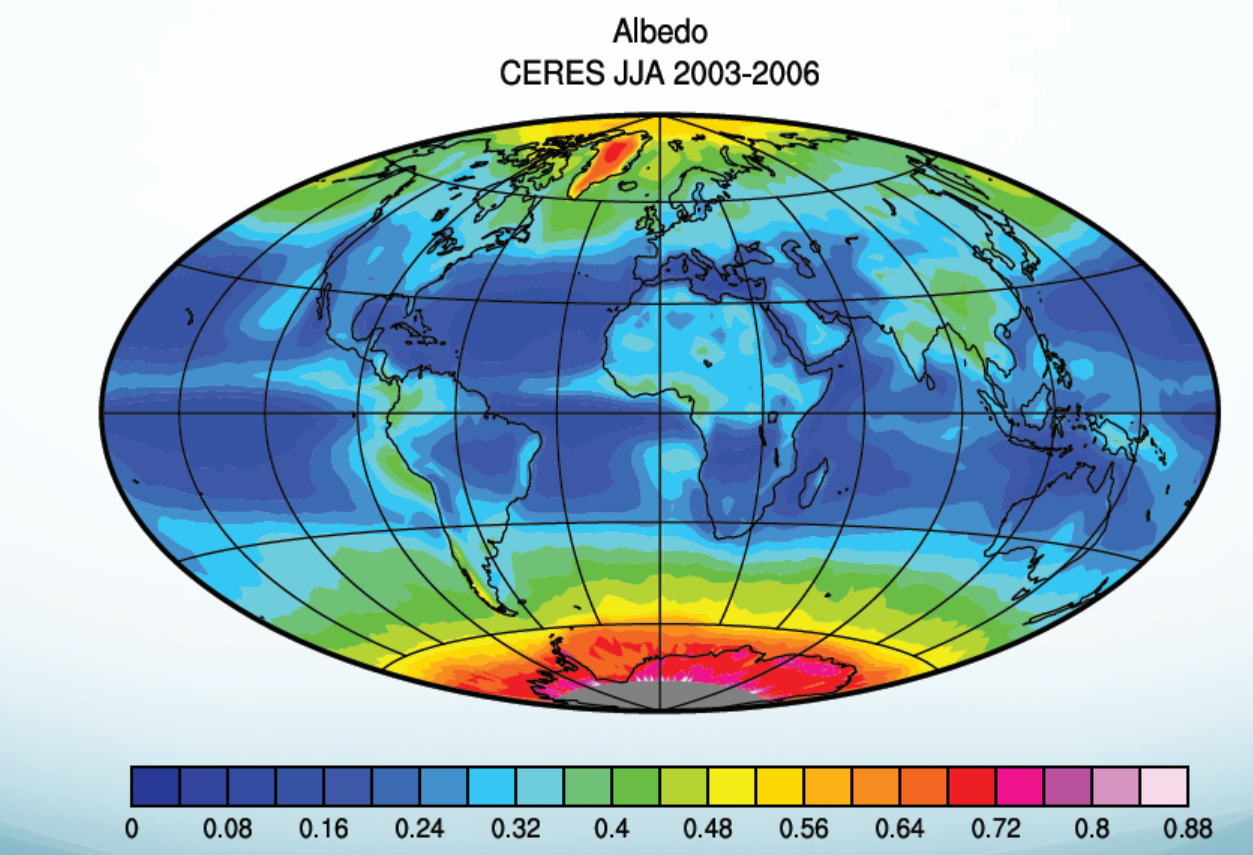 JJA
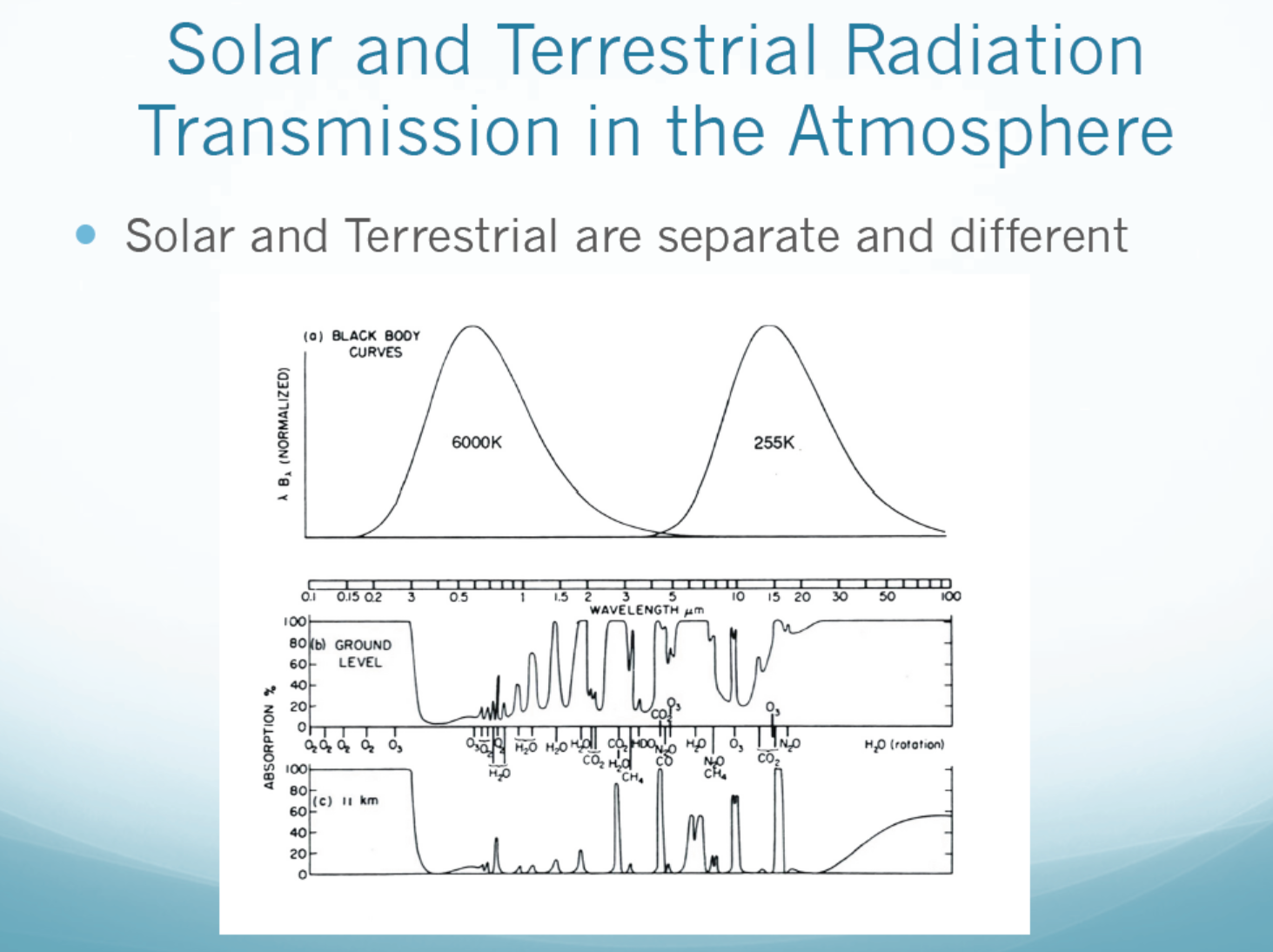 Stefan-Boltzmann Law: Blackbody radiation =  T4, =5.67x10-8 W m-2 K-4
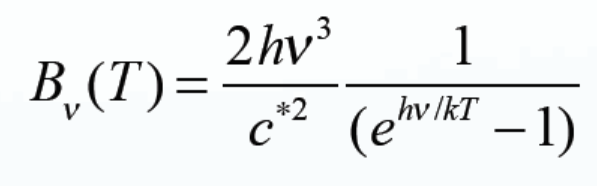 EARTH
SUN
1 micrometer (m)=10-6m
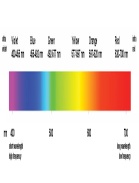 Low absorption
Atmospheric window
with low absorption
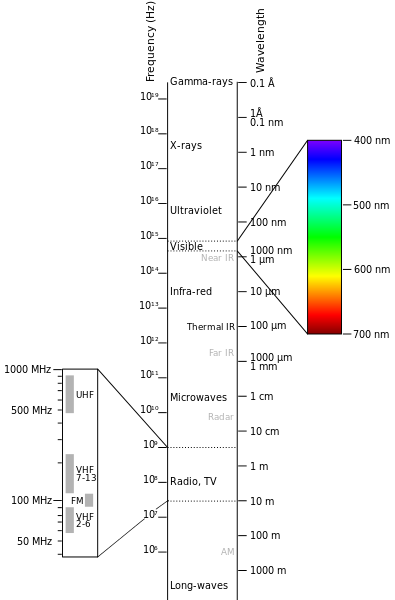 Solar and Terrestrial 
Radiation Spectrum
Earth’s radiation 
Spectrum
Remote Sensing 
Spectrum
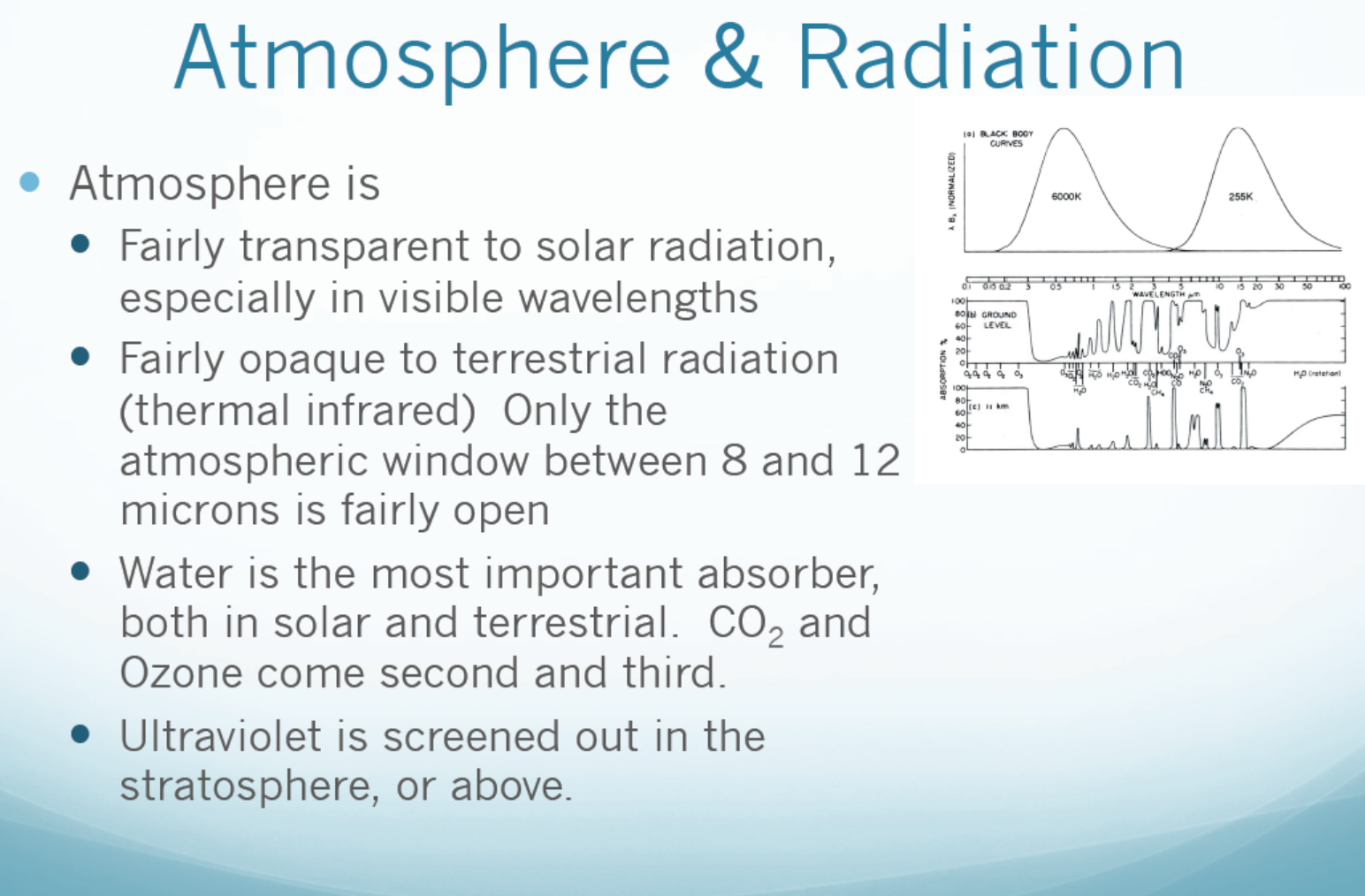 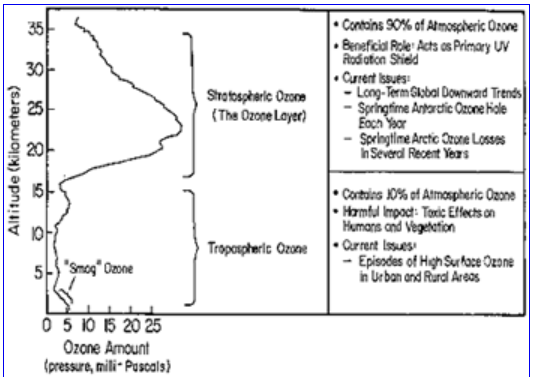 by the ozone layer          
(20-30km above ground)
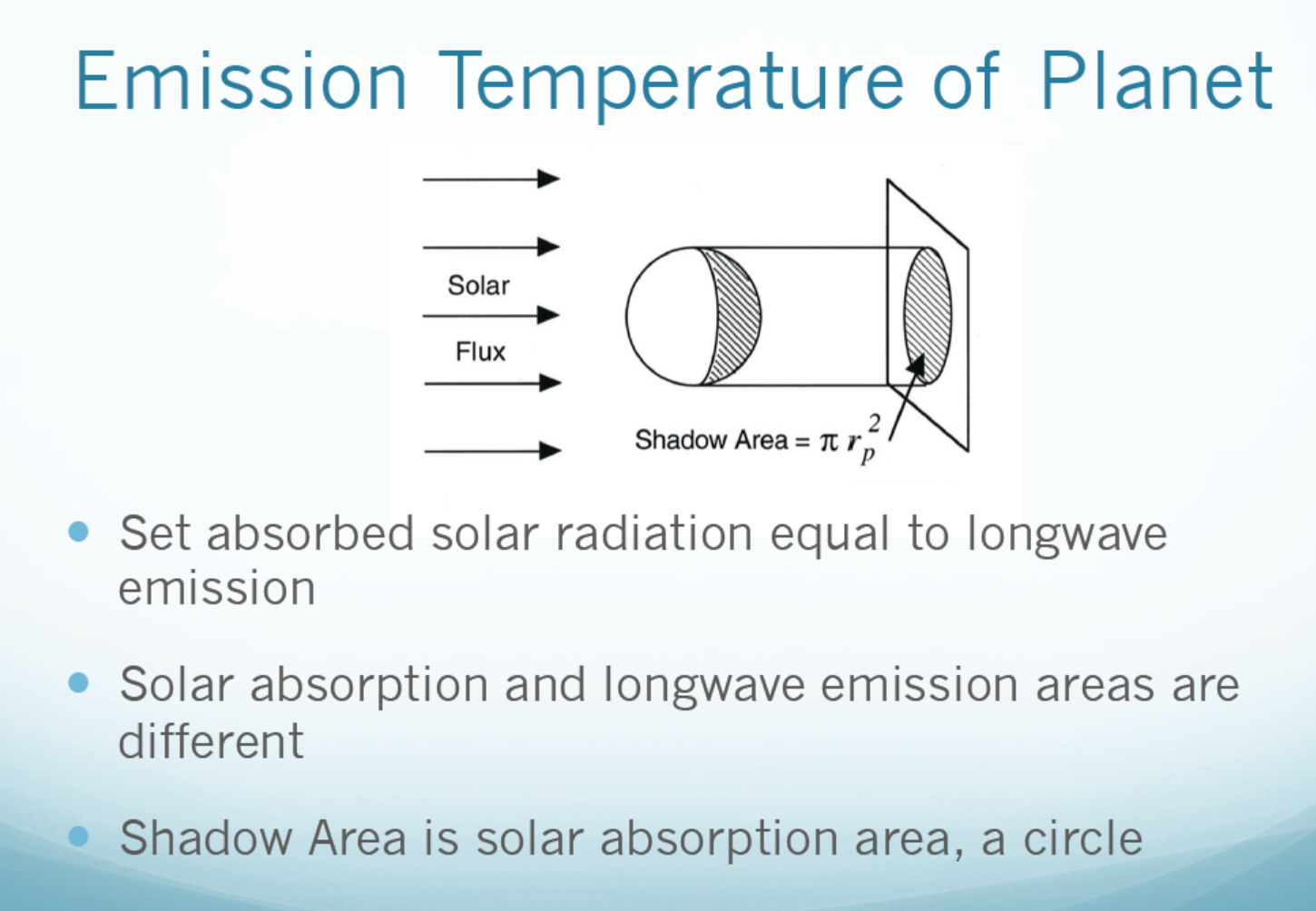 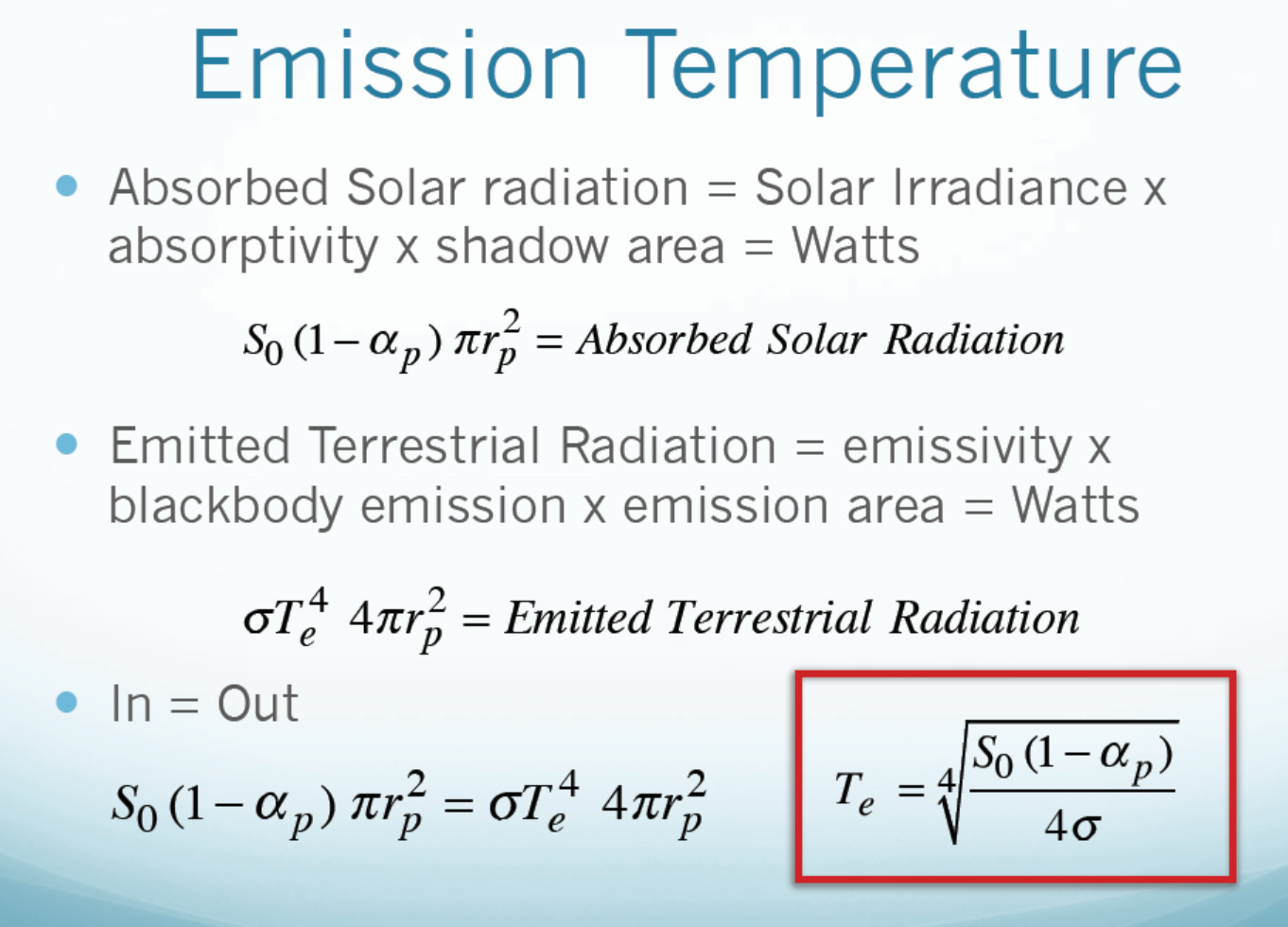 (The T needed to balance incoming solar radiation as a blackbody)
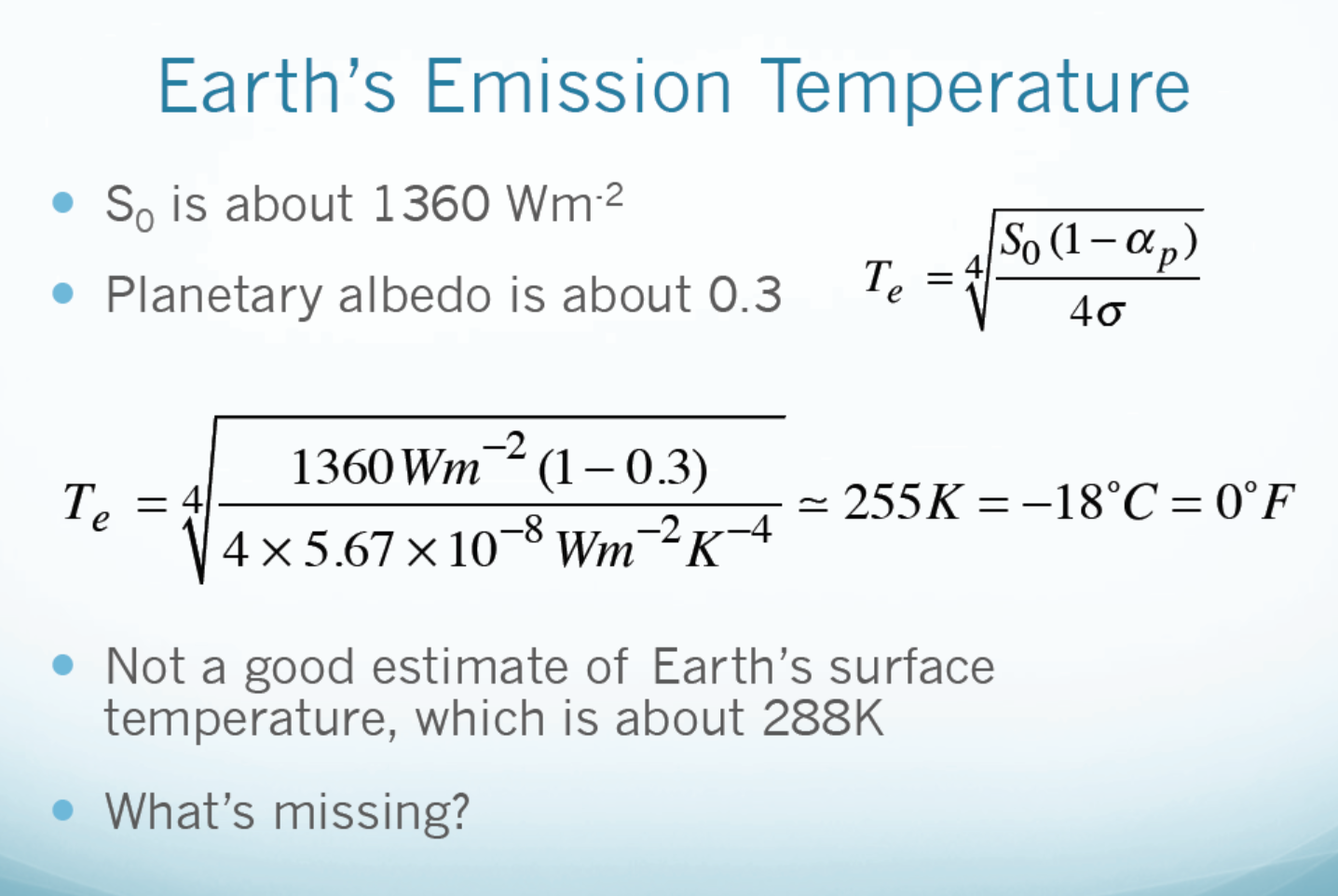 [Speaker Notes: No greenhouse effect!]
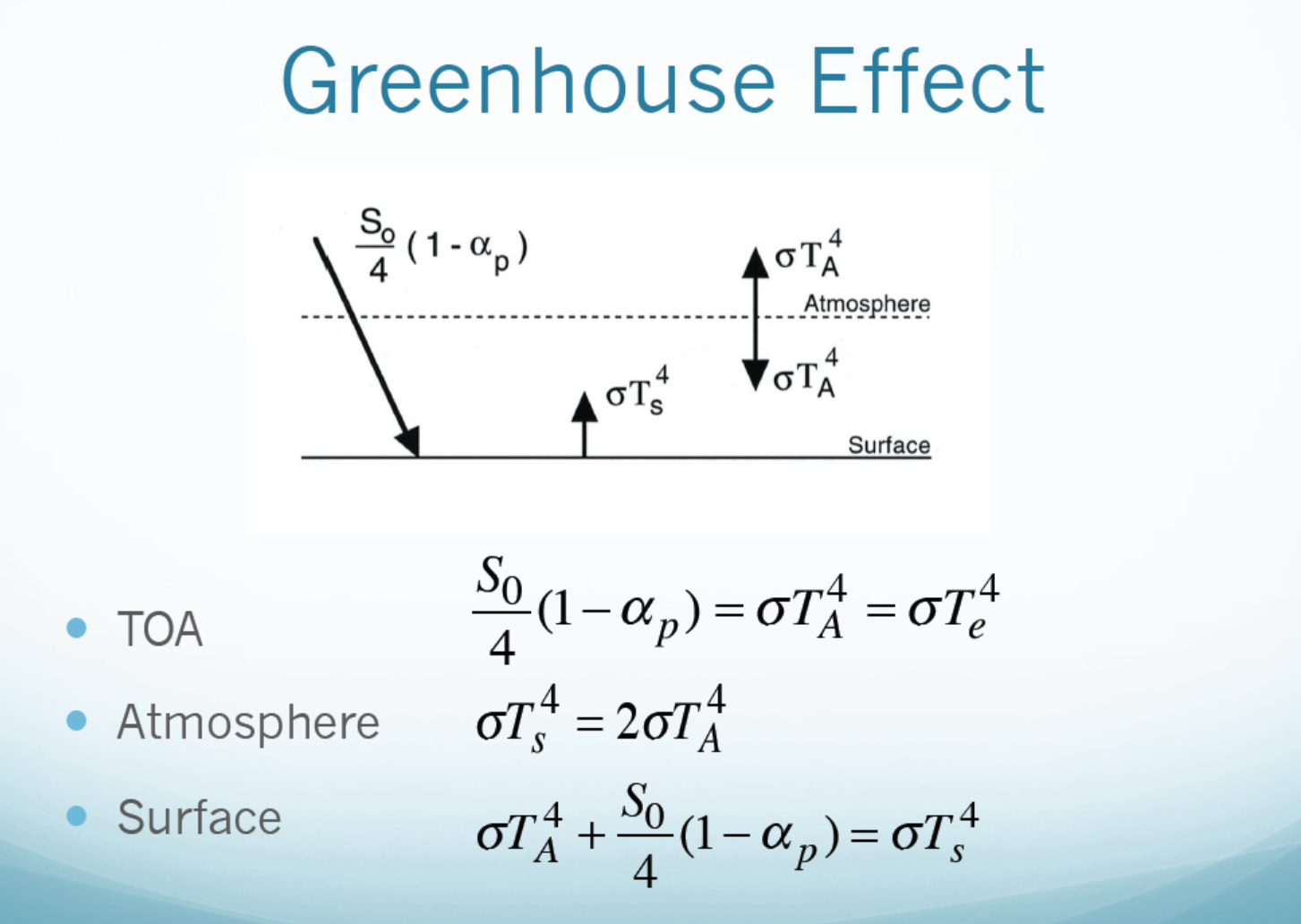 The warming of Ts by H2O, CO2, CH4 and other trace gases in the air
1-layer model
This would yield Ts = 1.19Te = 303K, which is too high. Why?
[Speaker Notes: This 1-layer model is too simple and it ignores atmospheric absorption and reflection of sunlight. More layers are needed: 
Ts^4 = (n+1)*Te^4,  n= no of atmospheric layers. Also, surface sensible and latent heat fluxes are important too, which reduces Ts]
Natural vs. Anthropogenic Greenhouse Effect
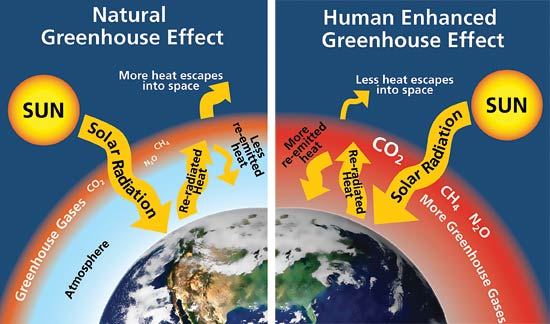 Raising Ts from -18oC to 15oC
Raising Ts from 15oC to 18oC by 2100
H2O
H2O
GHE =  36oC
GHE =  33oC
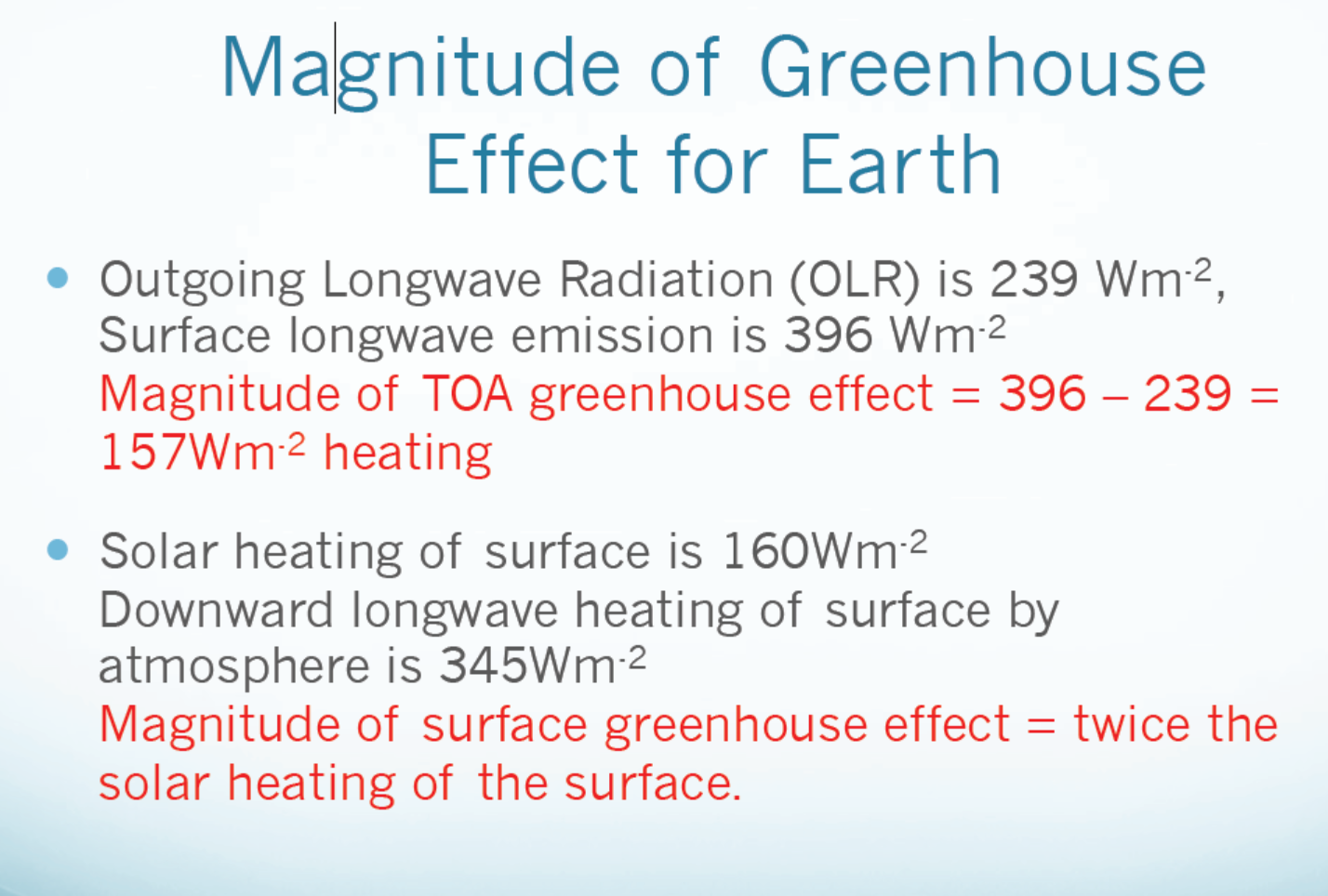 [Speaker Notes: Besides using the dTs (=Ts – Te) difference, the upward LW radiation flux difference at the surface and TOA is another way to quantify the GHE.]
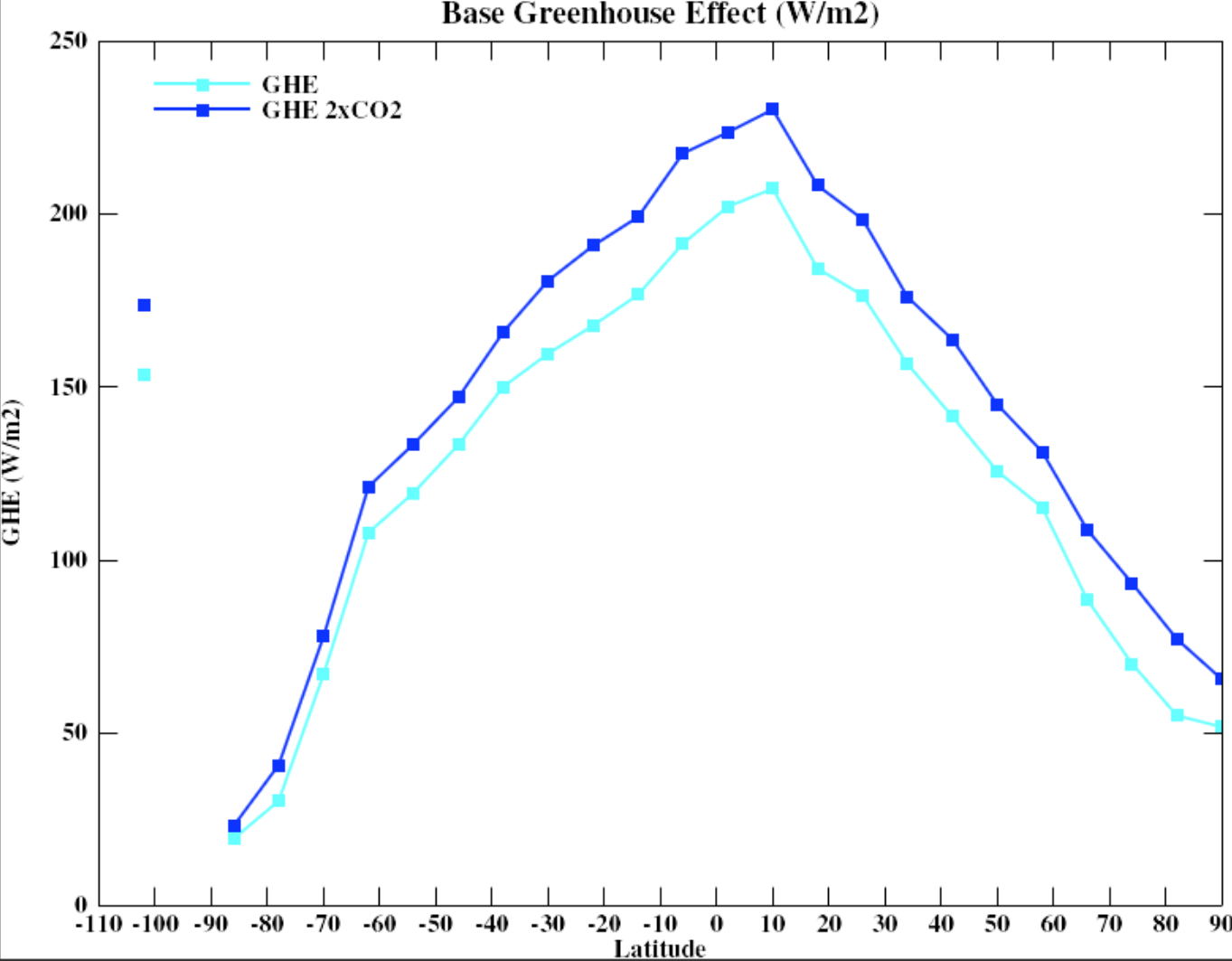 current
Larger at low-latitudes
 Smallest at the poles
 Why?
From Gavin Schmidt, NASA GISS Model                GHE  =  Surface LW_up minus TOA  LW Radiation
[Speaker Notes: Mainly due to more water vapor and its stronger greenhouse warming effect in the tropics.]
% Contribution to Total Greenhouse Effect by Individual Gases
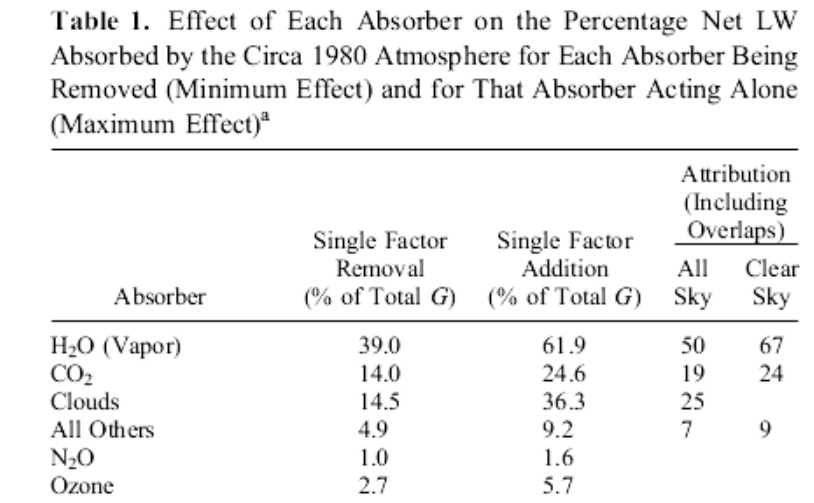 Valid for both current and 2xCO2 climate
Minimum
Maximum
Schmidt et al. 2010, JGR
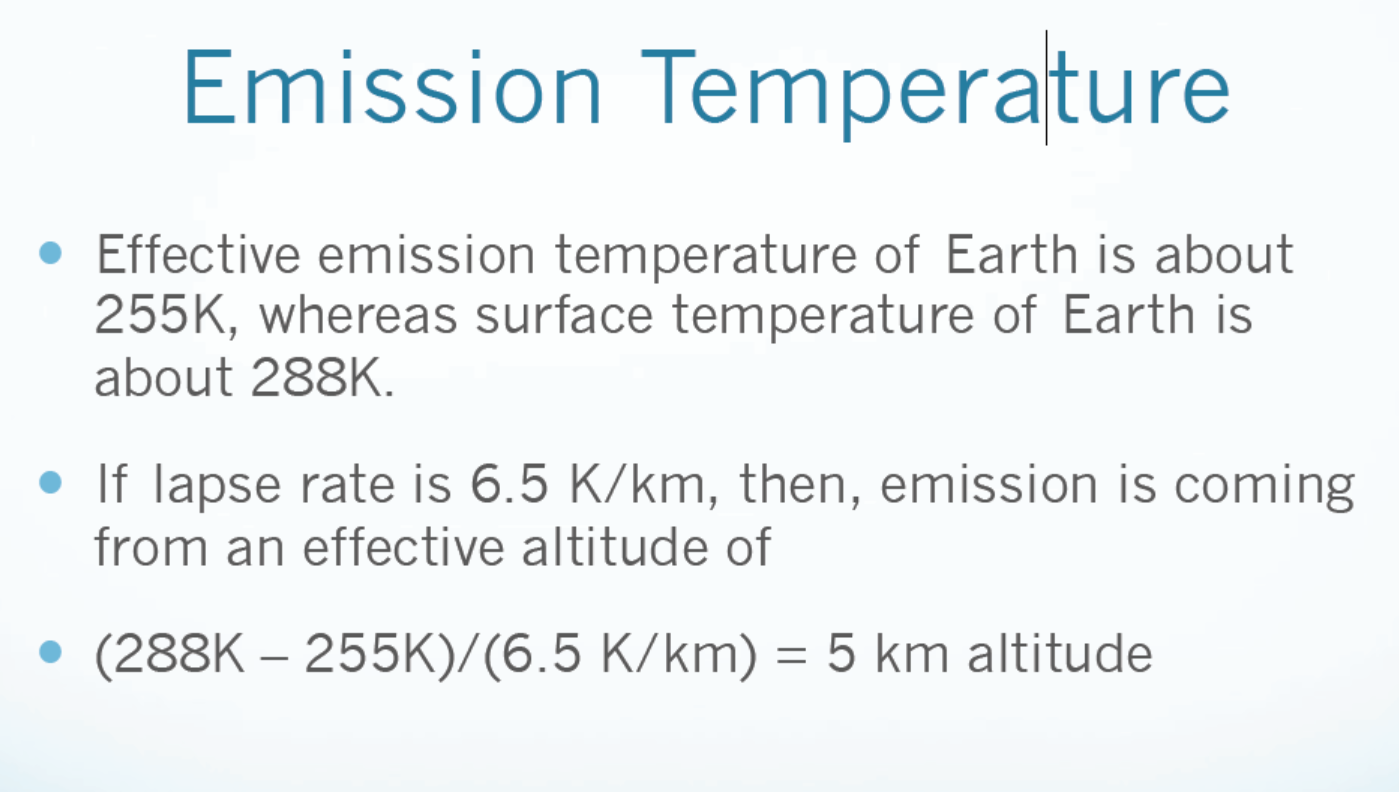 Effective Emission Altitude
GHE = 288 – 225 = 33K warming!
Earth’s Emissivity
Earth is not a true blackbody (i.e.,  <1):
	-   Emissivity() = radiation by a material divided by radiation from a blackbody with     
         the same temperature, so that radiation from Earth =  T4.
        -  Kirchhof’s law: the emissivity is equal to the absorptivity: strong emitters are also    
         strong absorbers.  Reflectivity =1-  for materials with no transmittance. 
	-  Atmospheric emissivity varies with clouds and the amount of greenhouse gases,      
         such as water vapor, carbon dioxide, methane, and ozone – Greenhouse Effect.  
	-  Surface emissivity:  0.984 for ocean surface (Konda et al. 1994, J. Oceanogr.)
	-  Earth’s effective emissivity is determined by surface & atmospheric emissivity          			         and GHE.

   Clouds can affect the climate through
   their impacts on both albedo and emissivity. 
 
   H2O, CO2 and other GHGs affect the 
   climate mainly through their impact on
   atmospheric emissivity and absorption of LW.
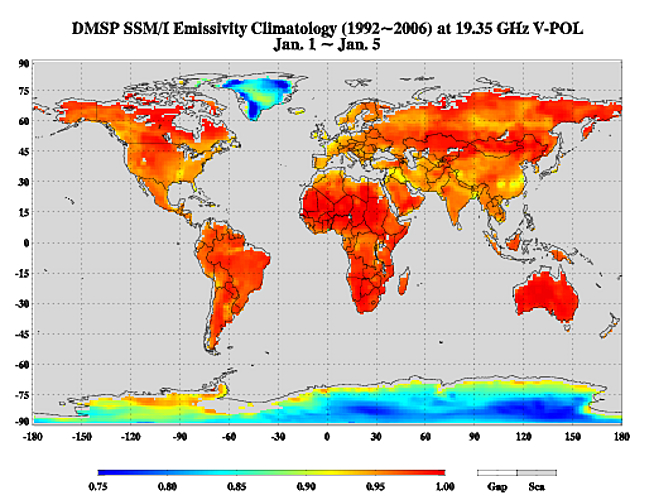 Surface Emissivity
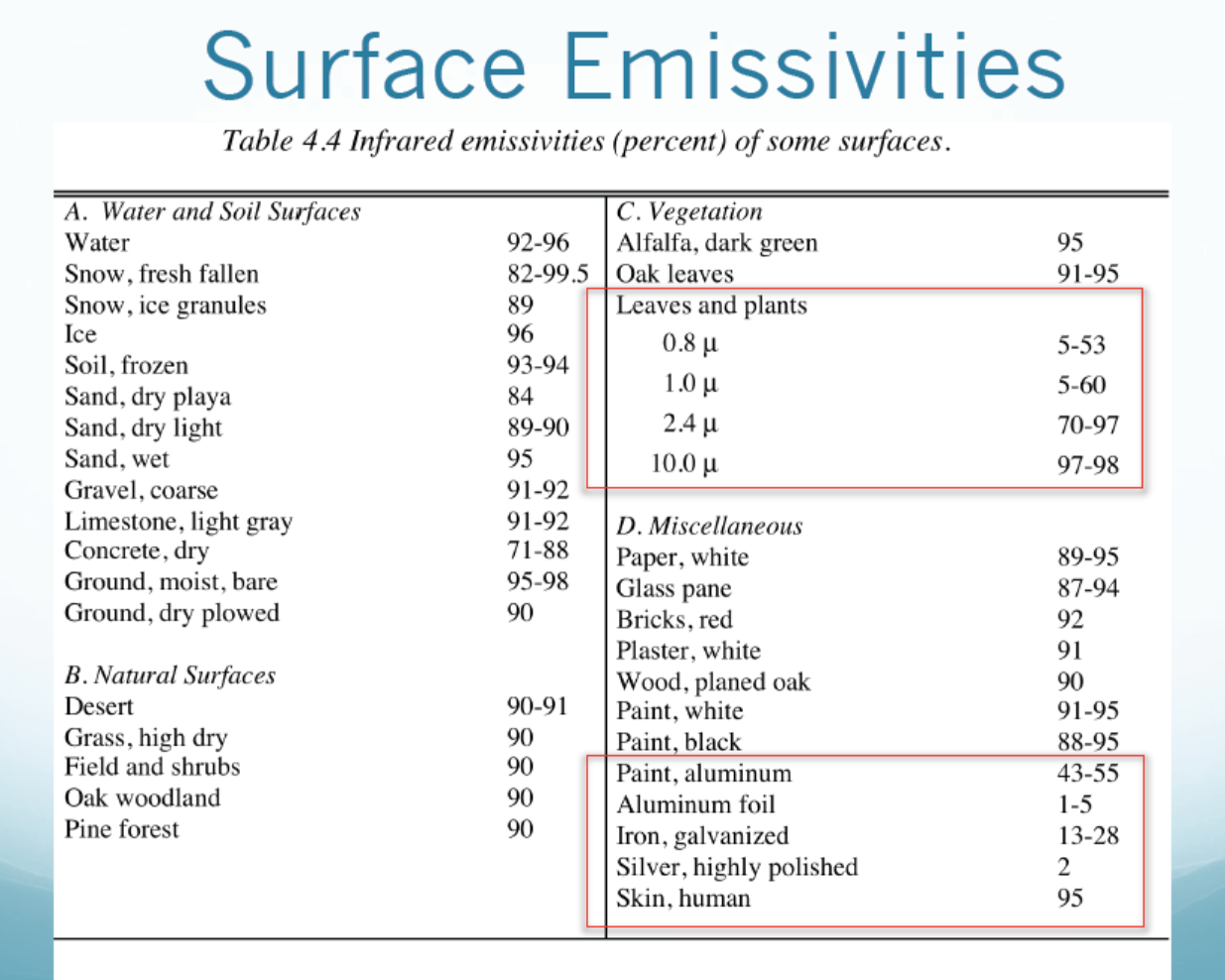 IR reflectivity (1- ) is low for ice and 
snow,  but their albedo is high for 
solar radiation!
[Speaker Notes: Ice’s thermal reflectivity is ~4%, much lower than its solar albedo of]
Earth’s Energy Balance
Absorbed solar radiation is balanced by out-going longwave
	radiation:  
   


         



	Where   
	S  = the solar constant = 1366 W/m2 
	  = Earth’s planetary albedo (0.3)
	r   = Earth’s radius (6.371 x106m)
	  = Earth’s effective emissivity (0.612)	 
	  = the Stefan-Boltzmann constant—approximately 5.67×10−8 J·K−4·m−2·s−1
      These yield an effective average Earth temperature T = 288K (15oC or 59oF) 
	The global-mean T increases with S, but decreases with  and . (HW #5)
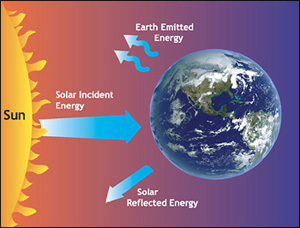 Use this Eq. for HW#5
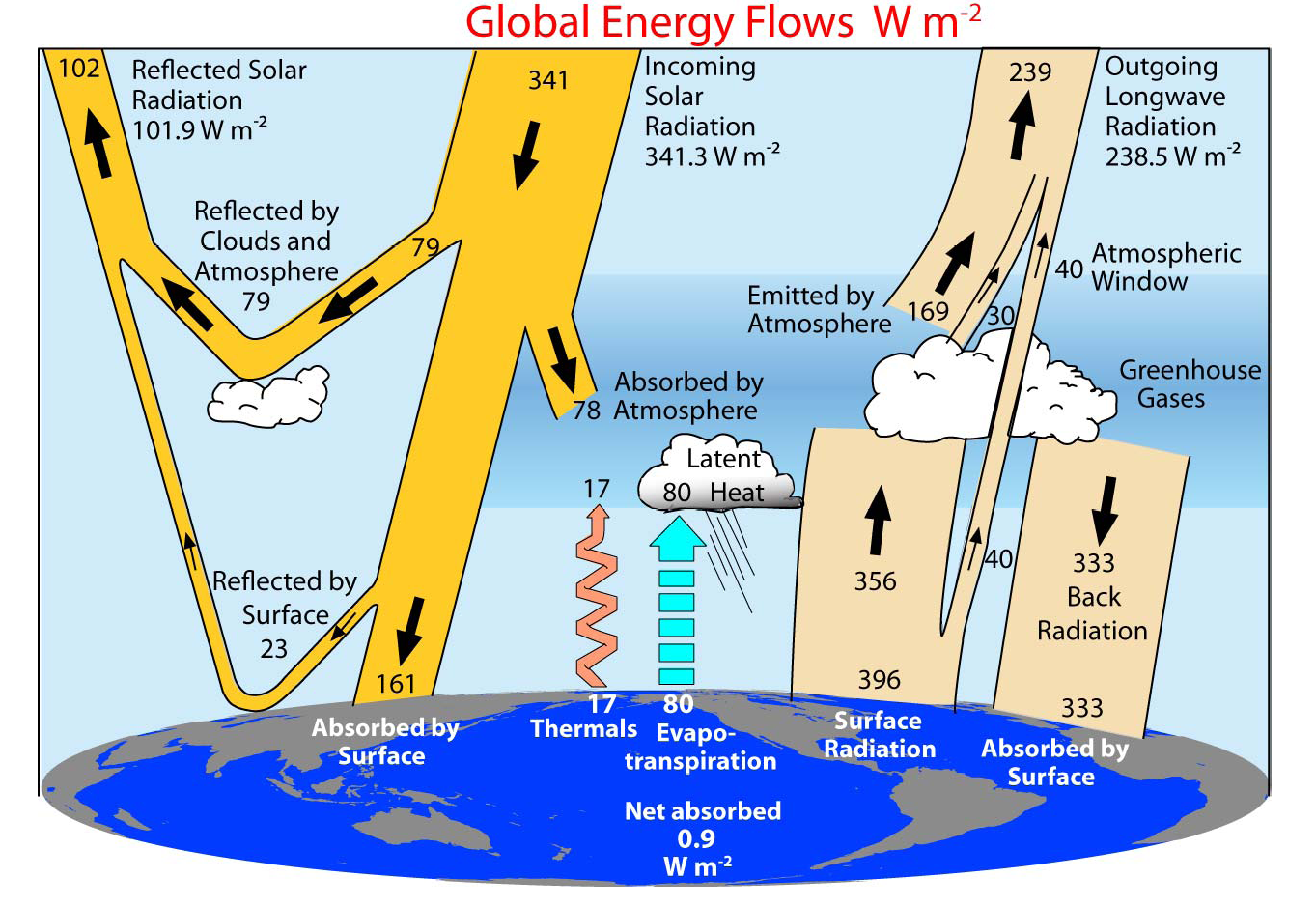 So=?
Trenberth et al. (2009, BAMS)
34
[Speaker Notes: Data used: TOA fluxes: satellite obs. Other fluxes: atmospheric reanalyses.  LH: adjusted GPCP]
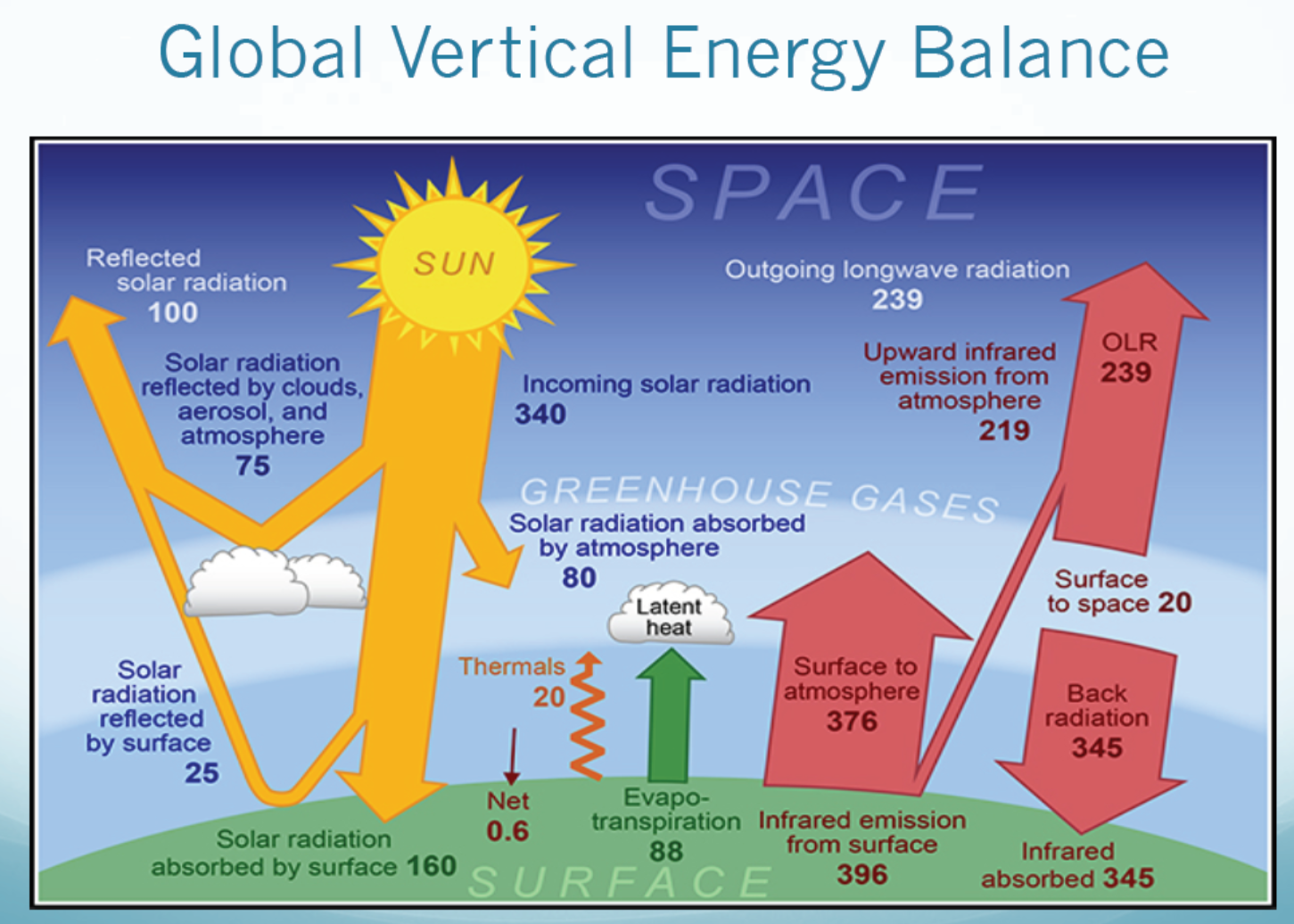 Another Version: Large Uncertainties
(So=1360)
From Dennis Hartmann
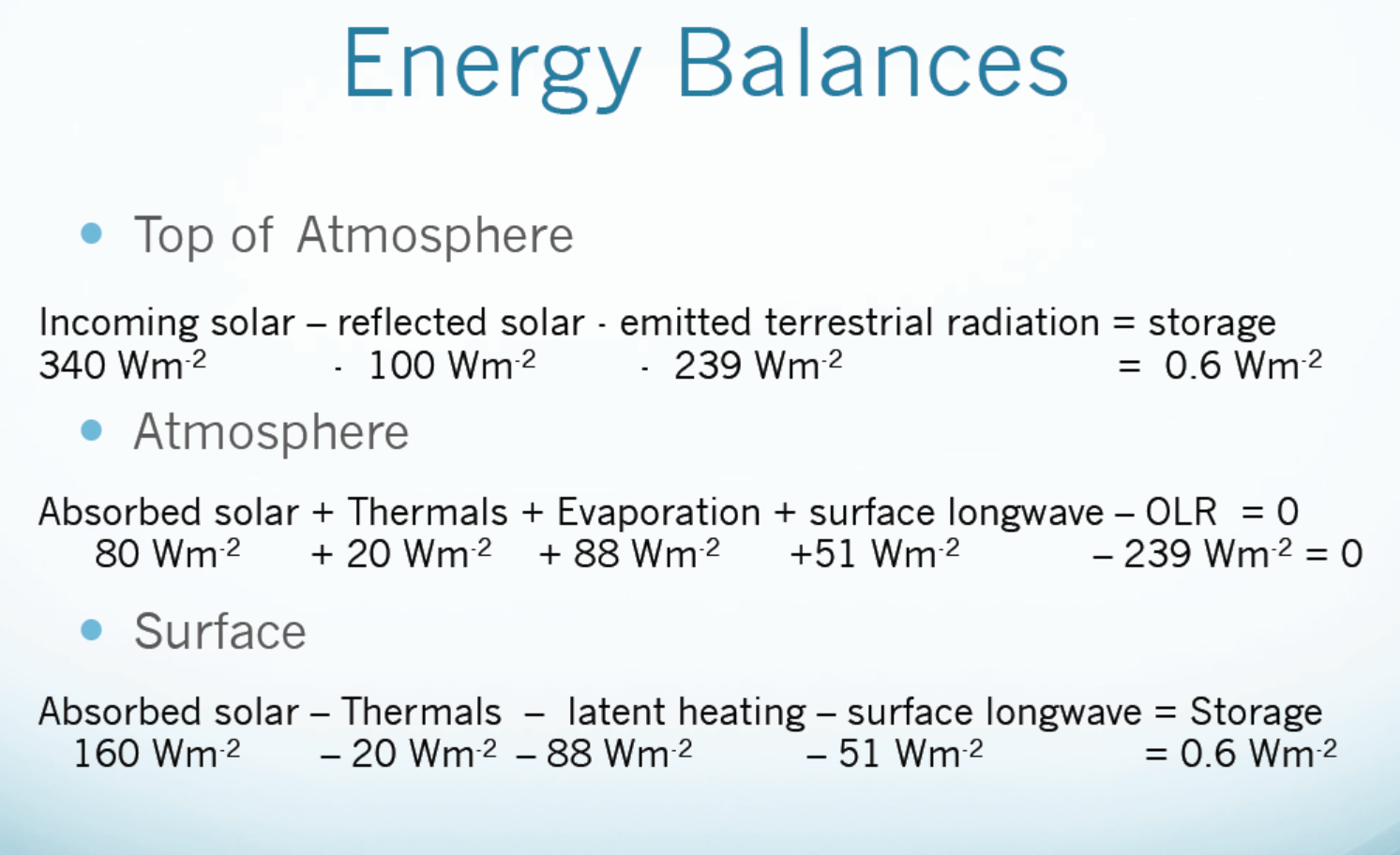 Atmospheric energy storage is small (0) 
The TOA imbalance = Surface imbalance!
Atmospheric and surface balances are coupled!
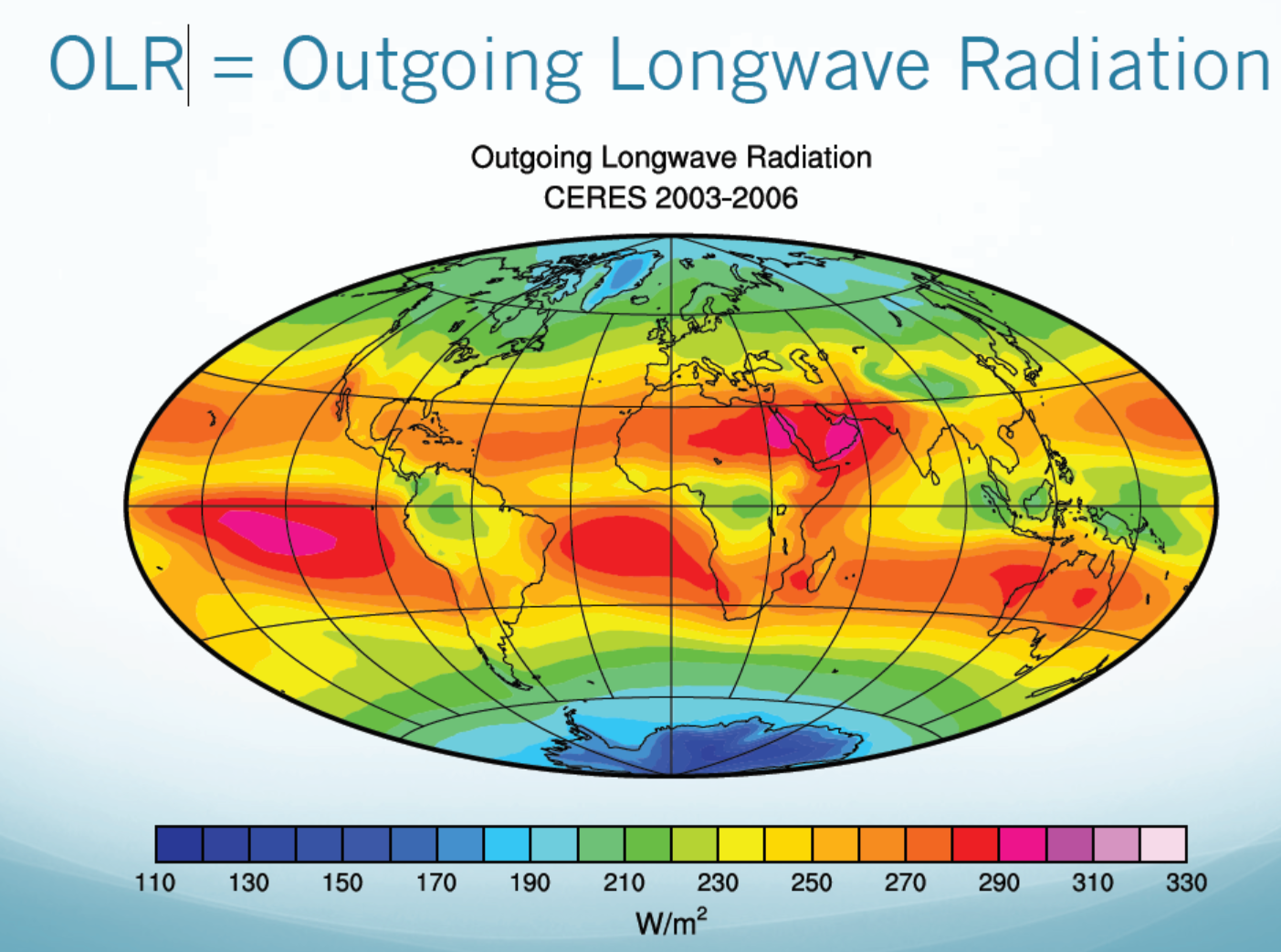 Main determining factors: 
Cloud amount and height
and surface temperature
ANN  TOA
What cause these 
differences?
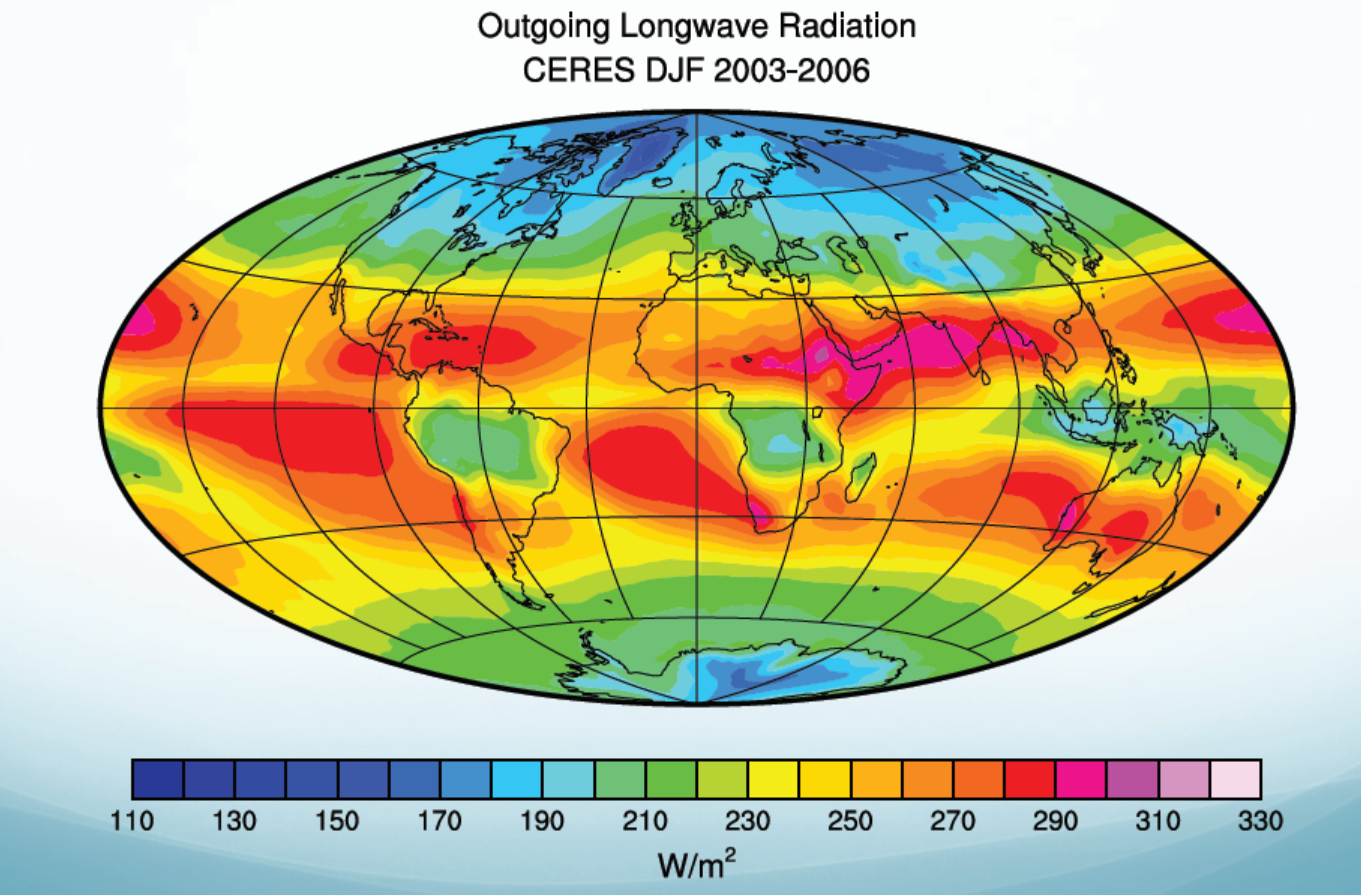 DJF OLR
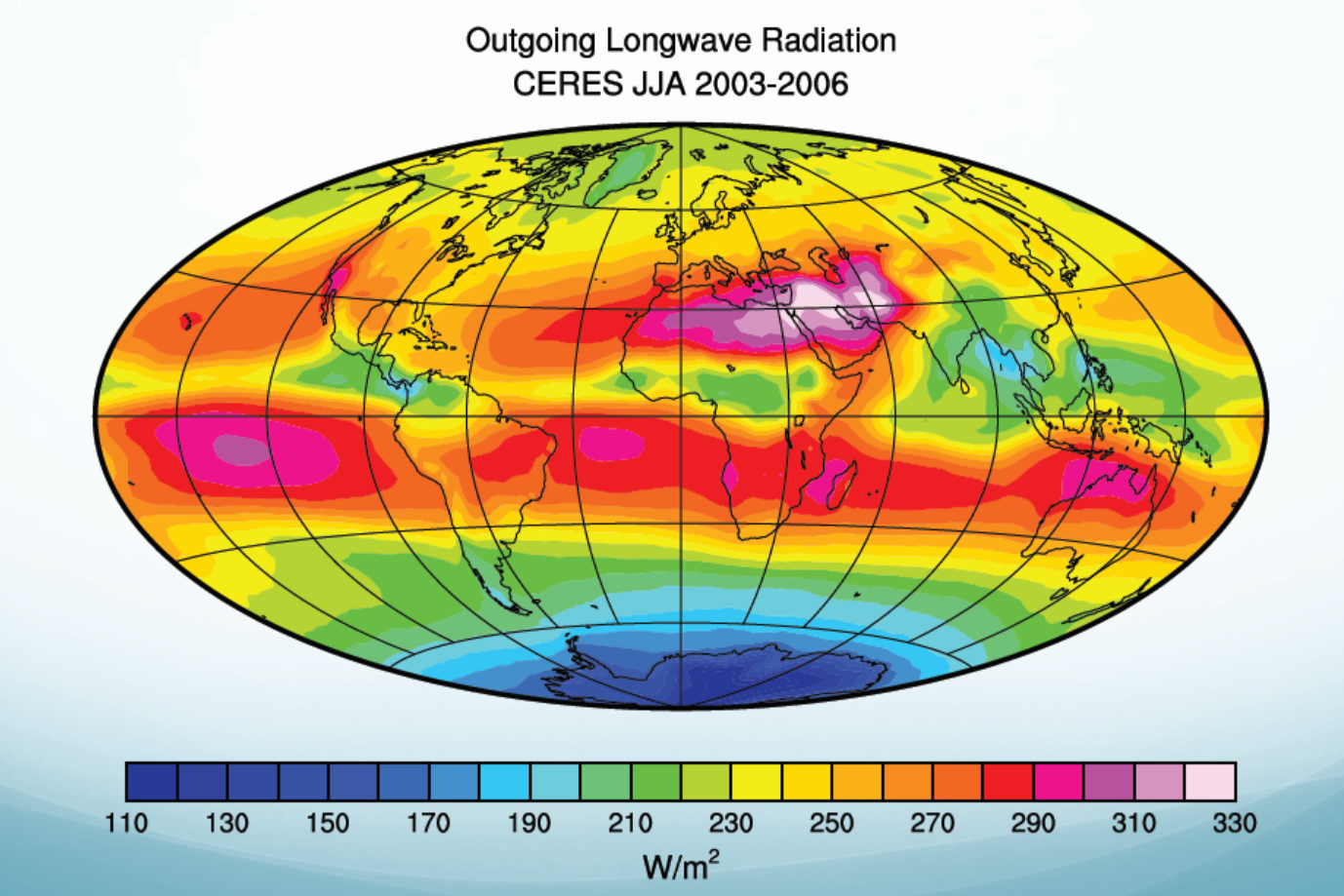 JJA OLR
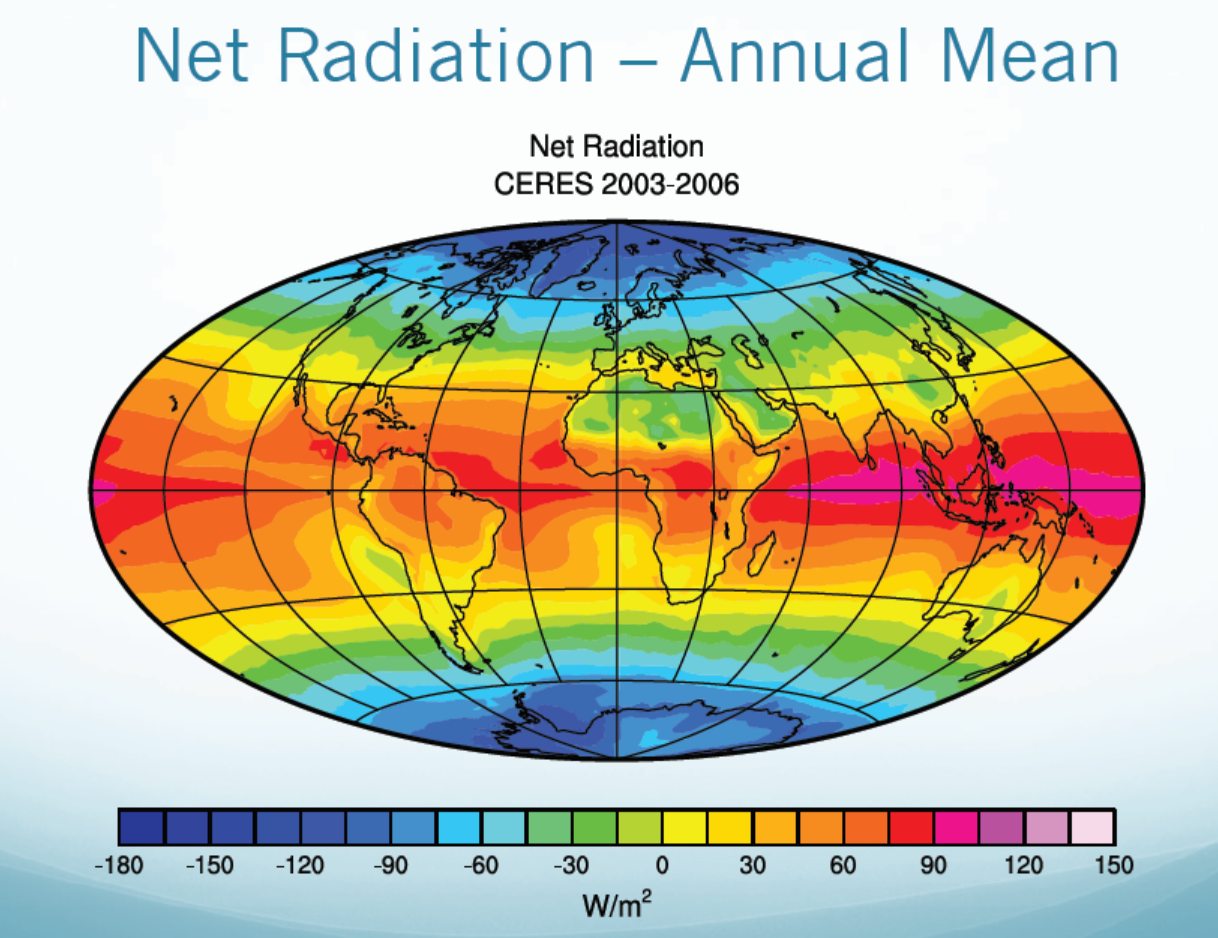 How is the regional imbalance maintained?
ANN  TOA
Positive = downward
Cooling
Warming
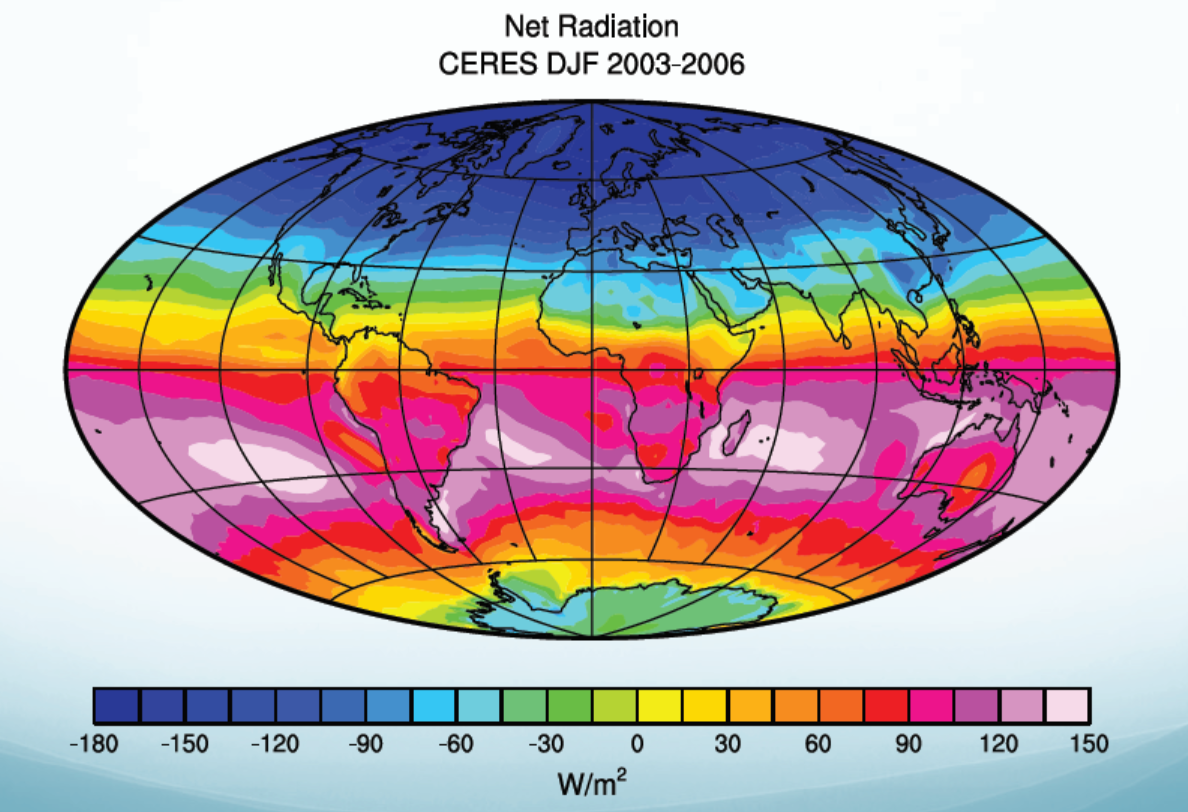 DJF Rnet
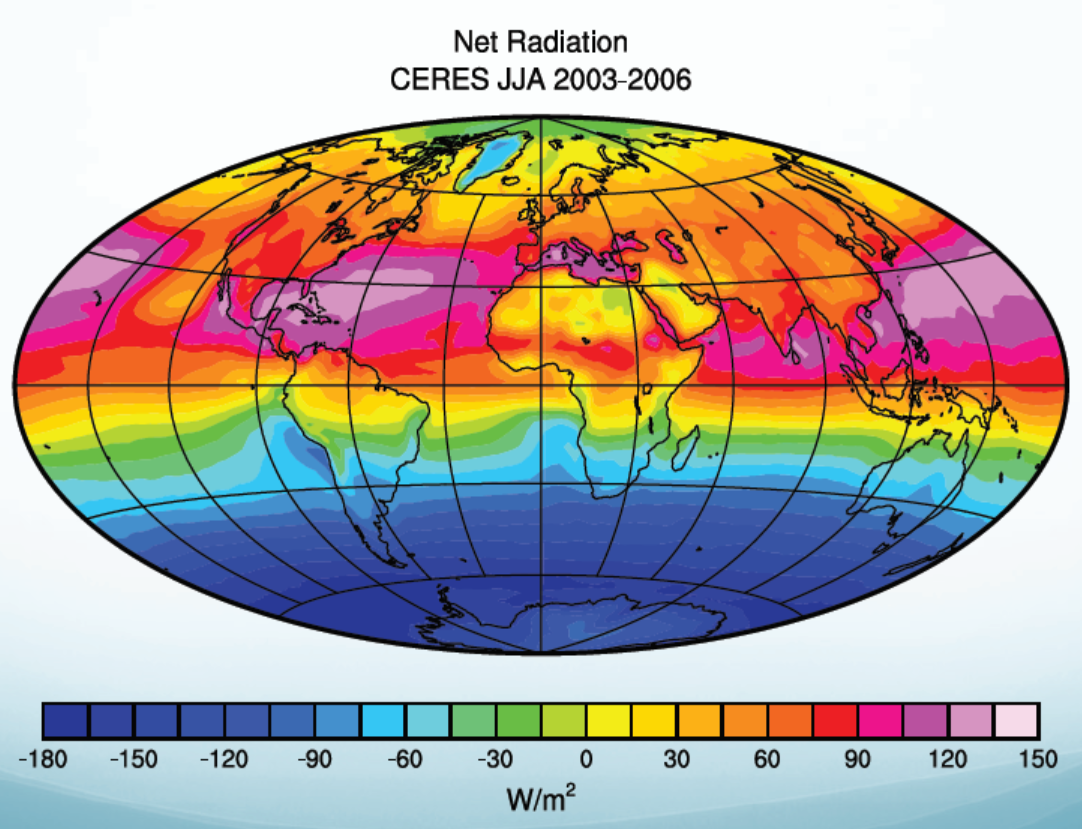 JJA Rnet
Positive = downward
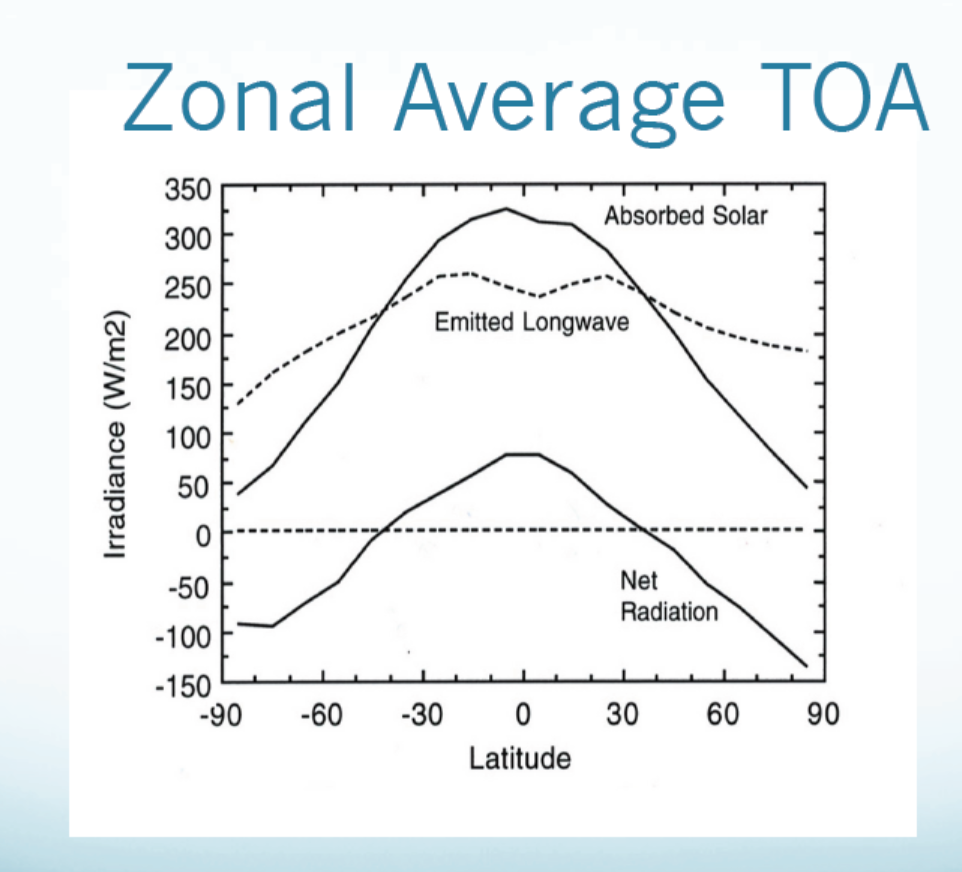 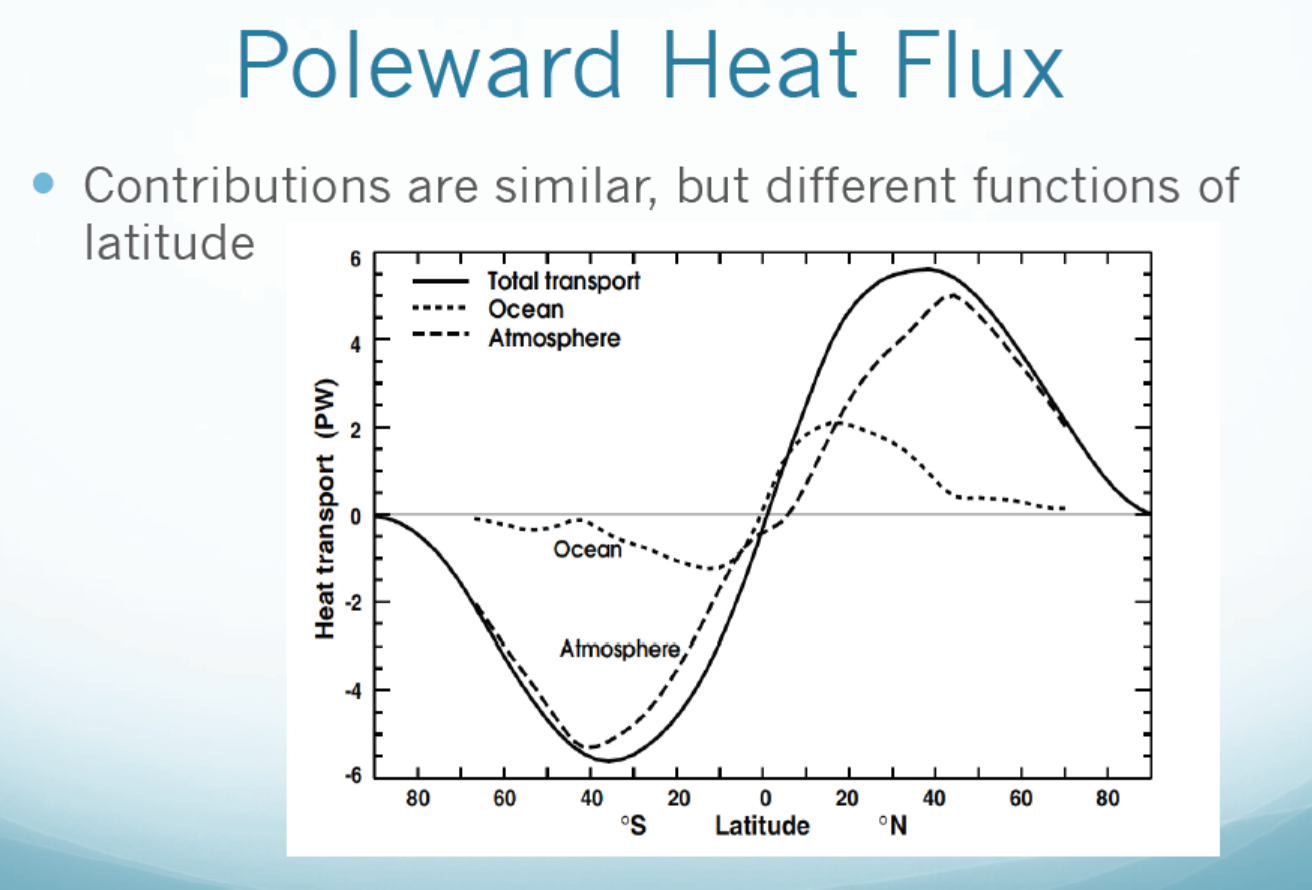 35oS-35oN: Heat source
positive=northward
90o-35oS & 35o-90oN: 
Heat sink
negative=southward

Atmospheric transport dominates
Peaks at 30-40oN and S
PW (petawatt) = 1015 W        Fasullo and Trenberth (2008)
[Speaker Notes: MW (megawatt) = 106 W; GW (Gigawatt)= 109W;  PW (petawatt) = 1015 W]
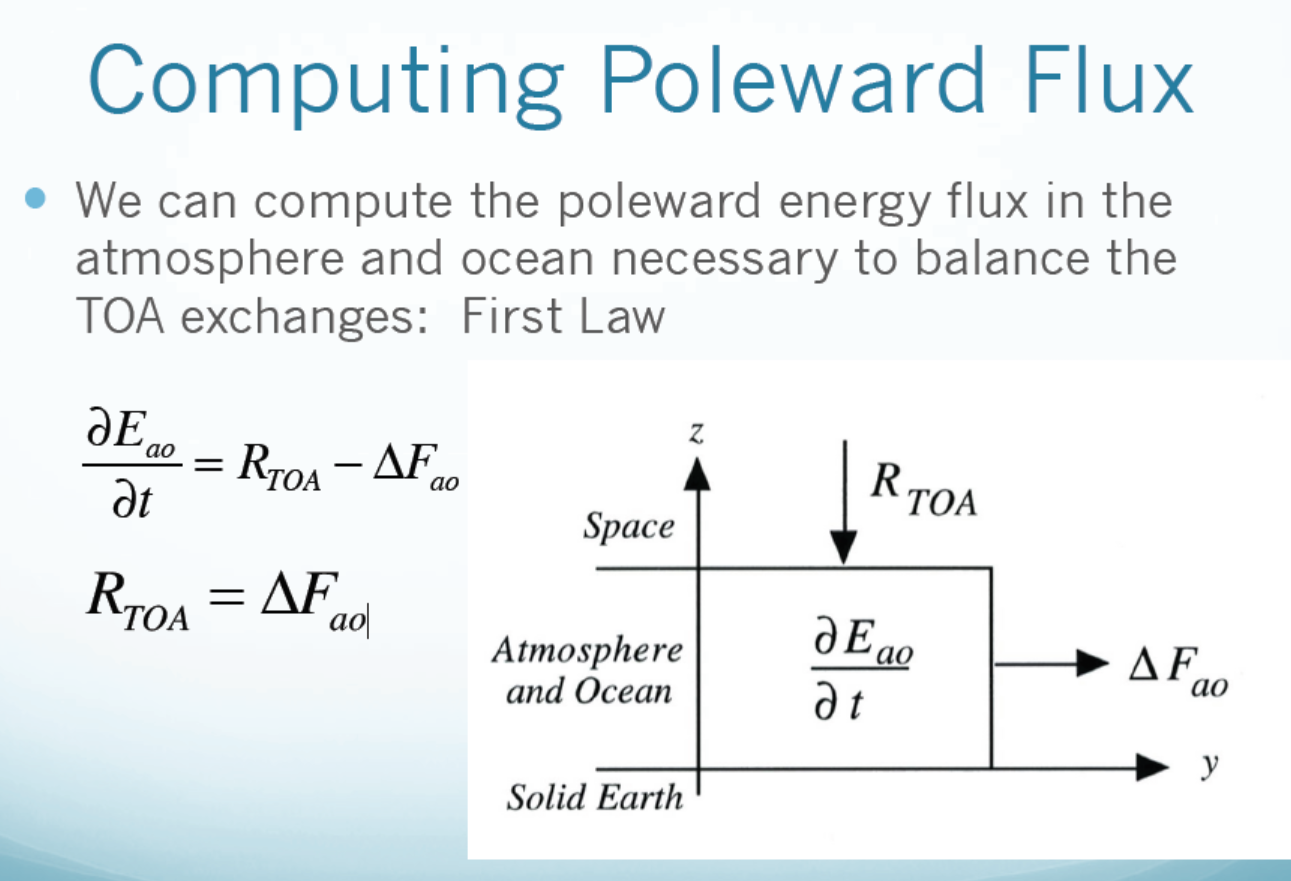 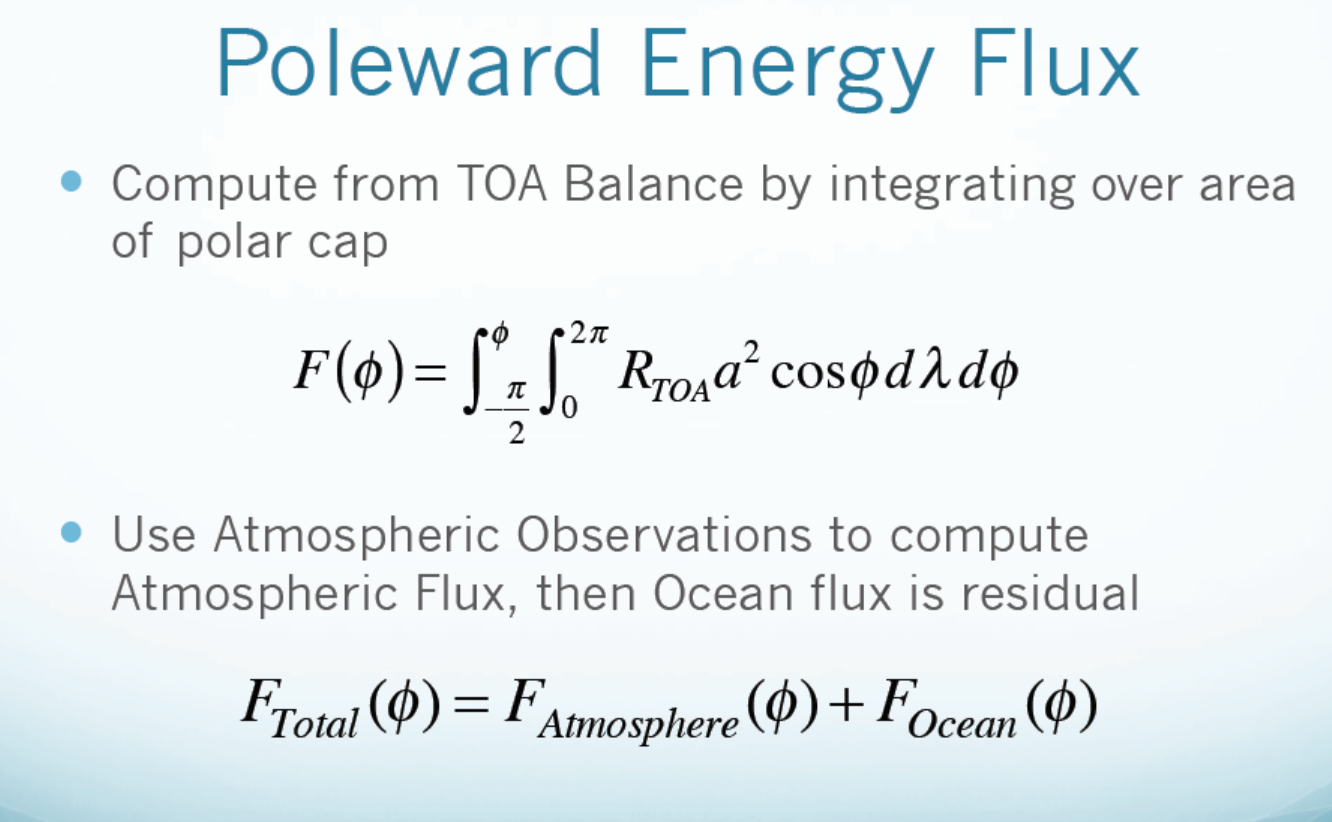 Atmospheric Energy Transport
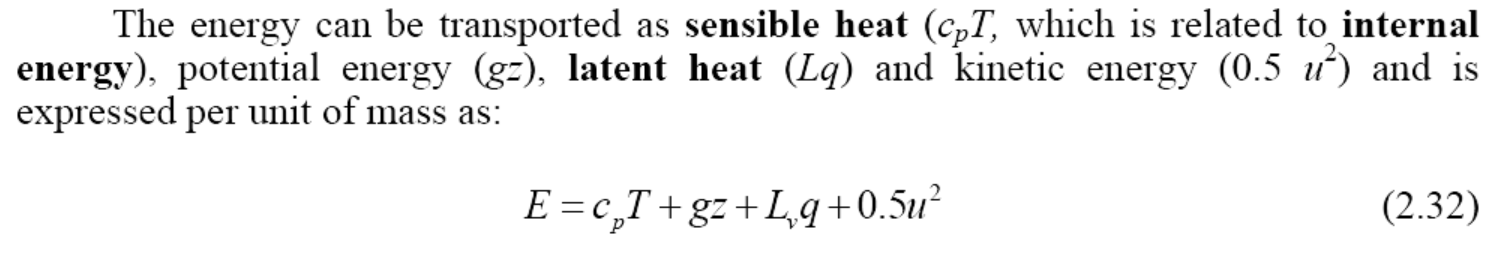 Why?
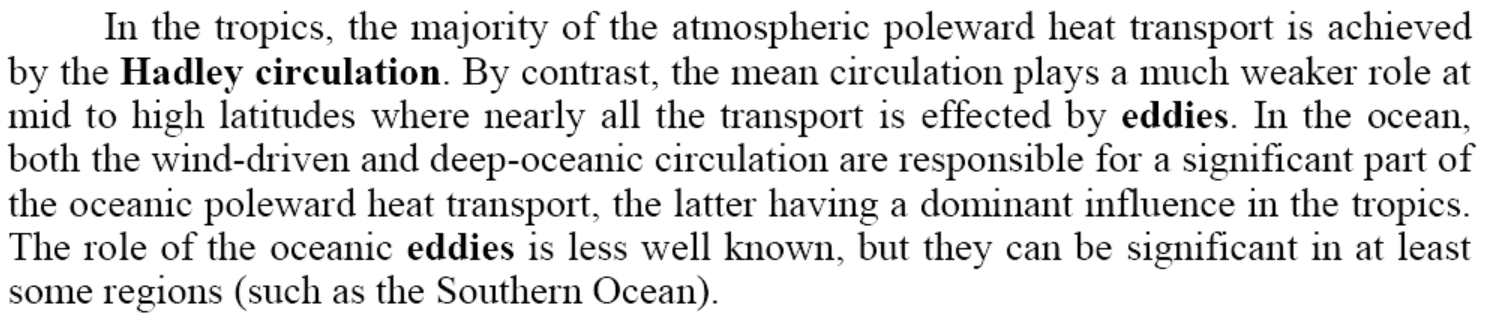 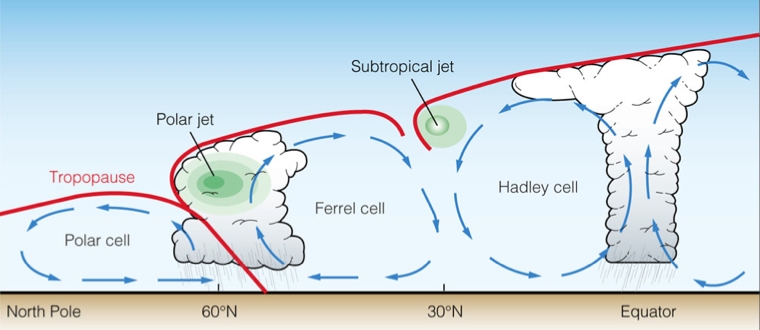 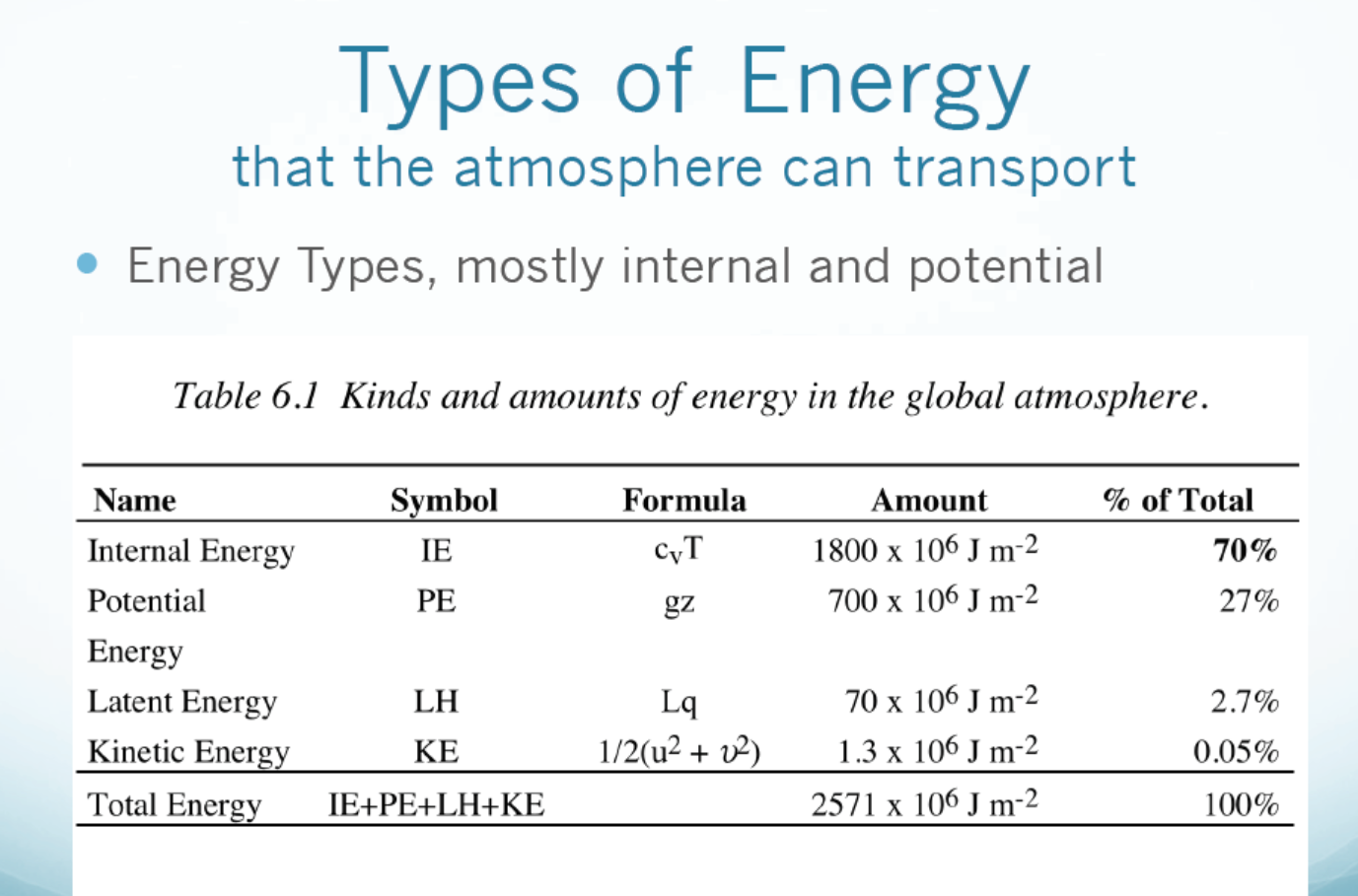 or SH
Moist static energy = cpT + gz + Lq = Sensible  +  potential  +  Latent energy
46
[Speaker Notes: Cp=1004 J/k/kg,  Cv=717 J/k/kg]
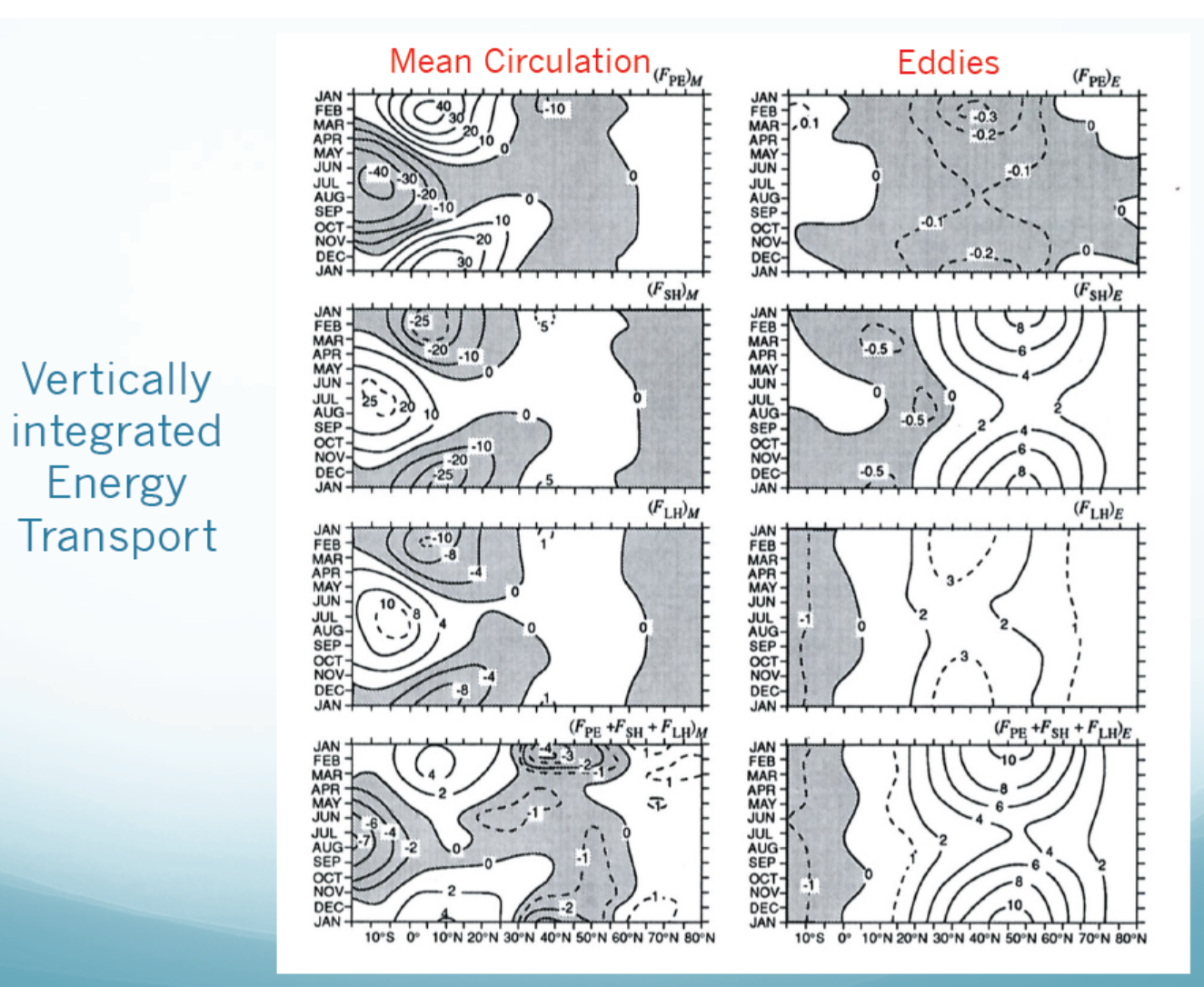 Southward fluxes
are shaded

Large cancellation
between PE and
SH+LH fluxes for
the mean circulation

Unit: 1019 Calories/day
47
Atmospheric Energy Balance
For each layer: 
Heating Rate = Absorbed solar radiation (Sin – Sout) 
        Longwave cooling rate (L2 - L1 + D1-D2) 
       + latent heating from condensation (LH)
       + horizontal heat convergence (F2-F1).

Solar absorption: depends on clouds, aerosols and 	 water vapor; important only during the day

Longwave radiative cooling: depends on T, H2O, clouds
                       CO2 and other GHGs in, above and 		     below the layer; it is the most important 	     term, which controls air temp. at night.  

Latent heating: depends on precipitation and cloud 	         formation; none if clear sky. 
Heat convergence: depends on winds and airmass type	
The shortwave and longwave radiative fluxes can be 
calculated using atmospheric radiative transfer theory given profiles of T, H2O, CO2, clouds and other GHGs.
L2
D2
Sin
F1
F2
LH
Sout
D1
L1
Read Chapter 3 of GPC for 
more on Radiative Transfer
48
Atmospheric Radiative Transfer
At each level: 

Solar radiation is reduced by scattering (by aerosols,
cloud droplets) and absorption (by aerosols, clouds,  and water vapor molecules). Integration has to be done from TOA to the griven level to derive the solar radiation at that level. 

Longwave radiation has two directions: up and downward. For both directions, there is an absorption
and additional emission by water and GHG molecules at the level. Integration has to start from the surface 
(for upward) or TOA (for downward) LW fluxes.
L2
D2
Sin
Absorption
Absorption & Emission
Sout
D1
L1
Read Chapter 3 of GPC for 
more on Radiative Transfer
49
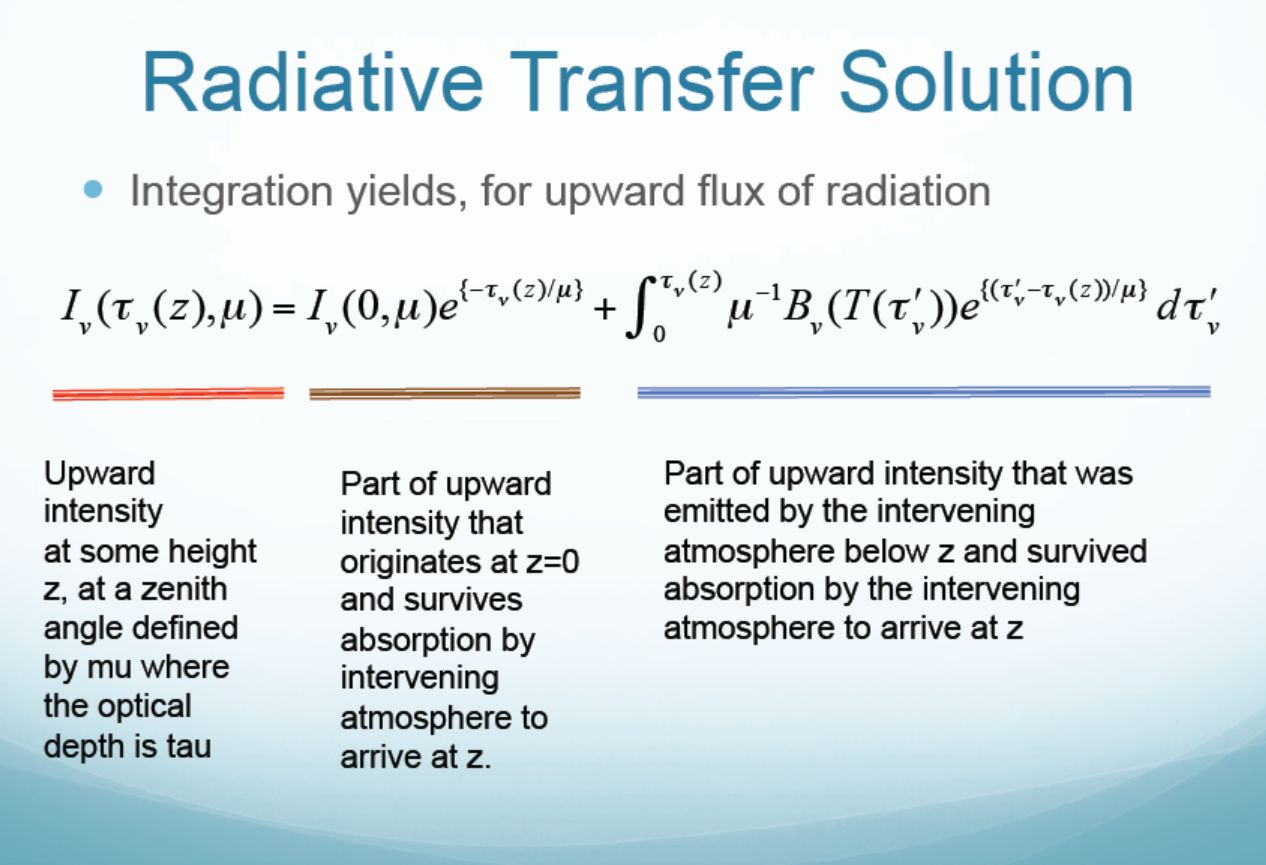 Read Chapter 3 of GPC for 
more on Radiative Transfer
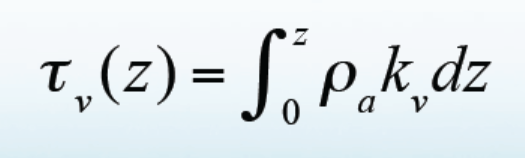 Optical depth:
kv = absorption coefficient
(optical thickness)
50
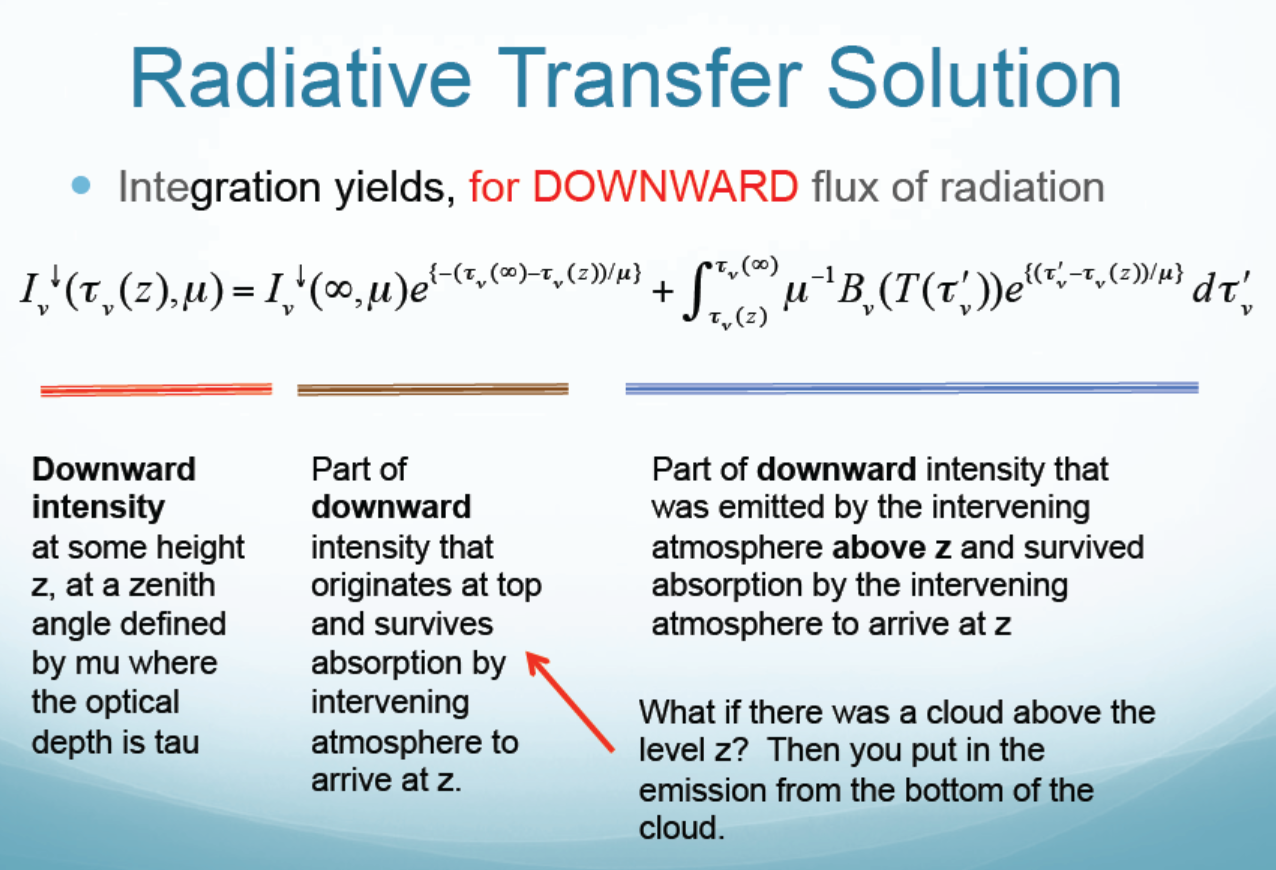 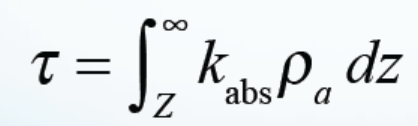 Optical depth:
51
Global Atmospheric Energy Balance
Consider the global atmosphere as one single layer:  heating rate  0

absorbed solar radiation  net LW cooling         +   LH  +  SH   0
            78                           176 ( 239+333–396)  +   80   +  17  = 1
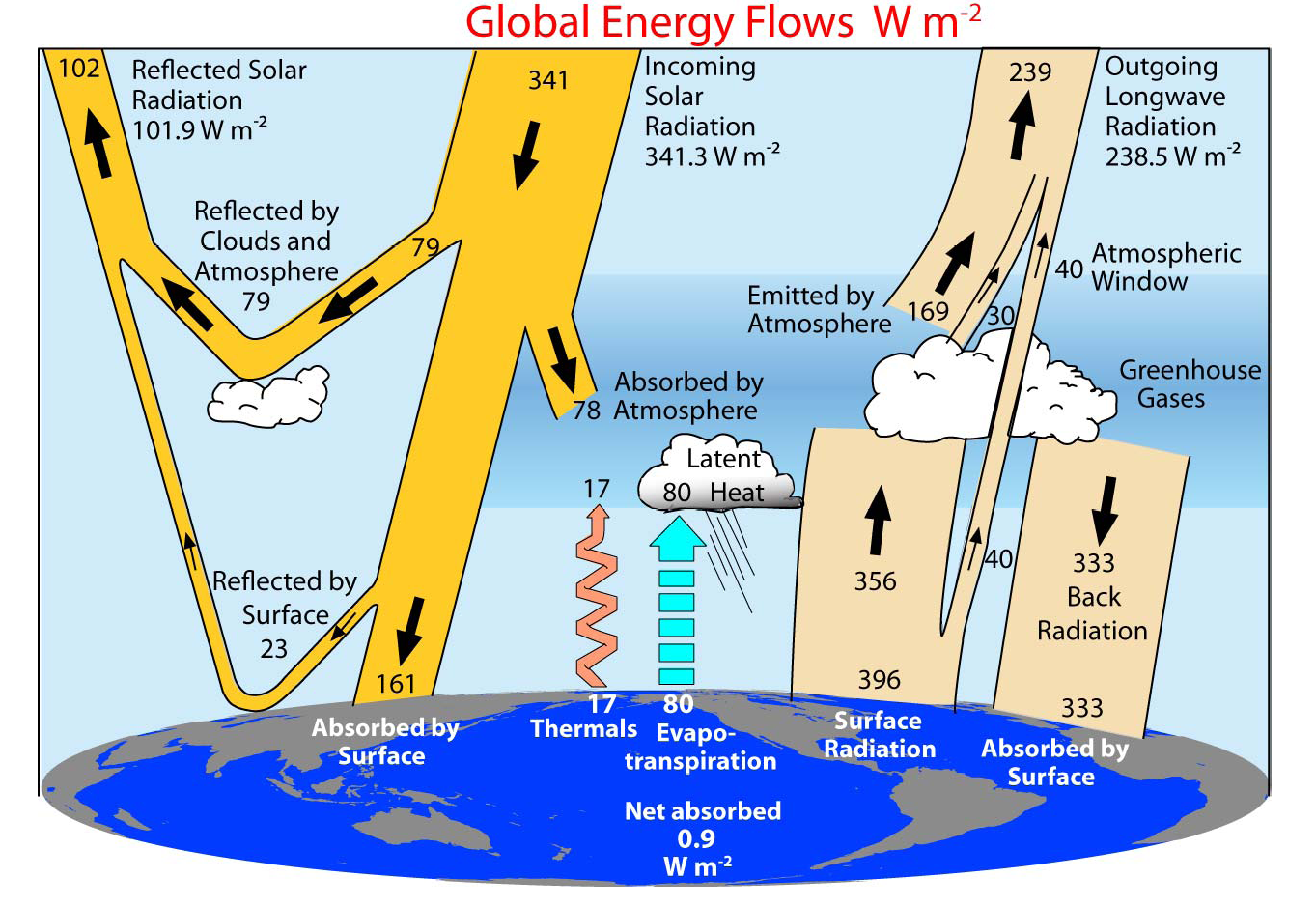 52
Key Points of Today’s Lecture
Solar Radiation: annual daily insolation at TOA varies from 400 W/m2  in the tropics to 150W/m2 at the poles, where it varies with season. Surface S also varies with clouds and water vapor. 
Terrestrial Radiation: Earth’s effective emission temperature = 255K or 
	-18oC, which is close to atmospheric T at 5km altitude.
Greenhouse Effect: natural greenhouse effect raises Earth’s surface temperature to 15oC. It reduces the OLR at TOA to 239 W/m2 from 396 W/m2 at the surface, a 157W/m2 heating. GHE is weaker at the poles.  
Global Energy Fluxes (in W/m2): 
     SW: Incoming S = 341, atmos. absorbed = 78, reflected = 102 (79 by clouds & atmos.) + 23 by surface), absorbed by Earth’s surface=161
	LW: OLR = 239 at TOA, sfc downward 333 (uncertain), sfc upward = 396
	LH=80 (uncertain);   SH=17,  Net heating 0.9
Poleward Energy Transport: total peaks at 5.5PW around 30-40o N and S, mostly by the atmosphere, oceans contribute 1/3. 
Global Atmospheric Energy Balance: LW cooling (176) balances heating from solar radiation (78), LH (80) and SH (17).
53
Reading Assignments:
- Reading Assignments: Chapter 2 of Hartmann GPC
Or
Chapter 3 of the AMS Textbook + 
Section 2.1 of the UCL Online textbook
54
Next Lecture: 
Surface Energy Balance
55